Kennedy Krieger Institute 
Outpatient Medical Center
Baltimore, Maryland

Katie Sennett
Construction Management
Dr. Messner

Spring 2008
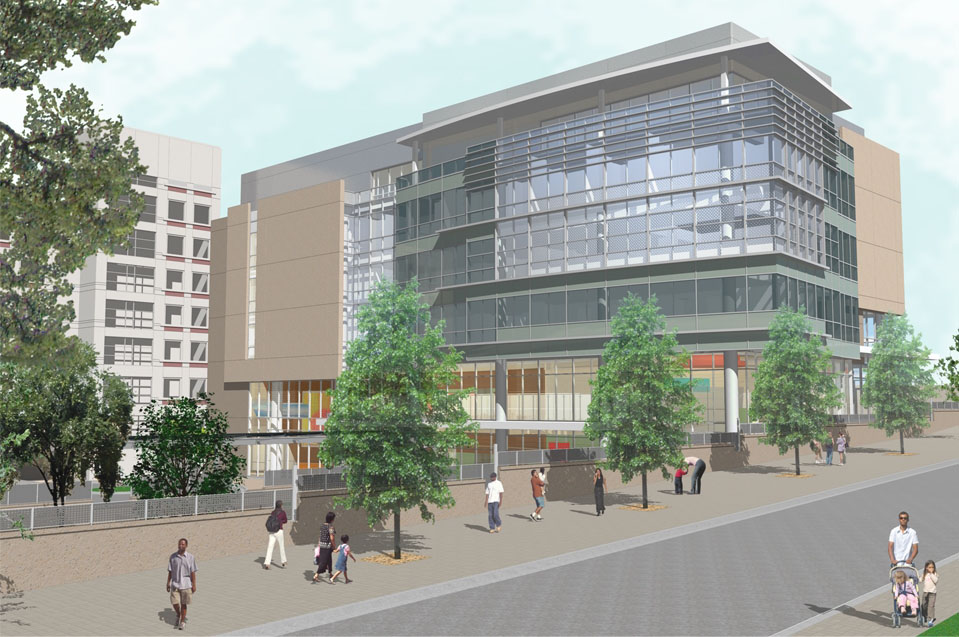 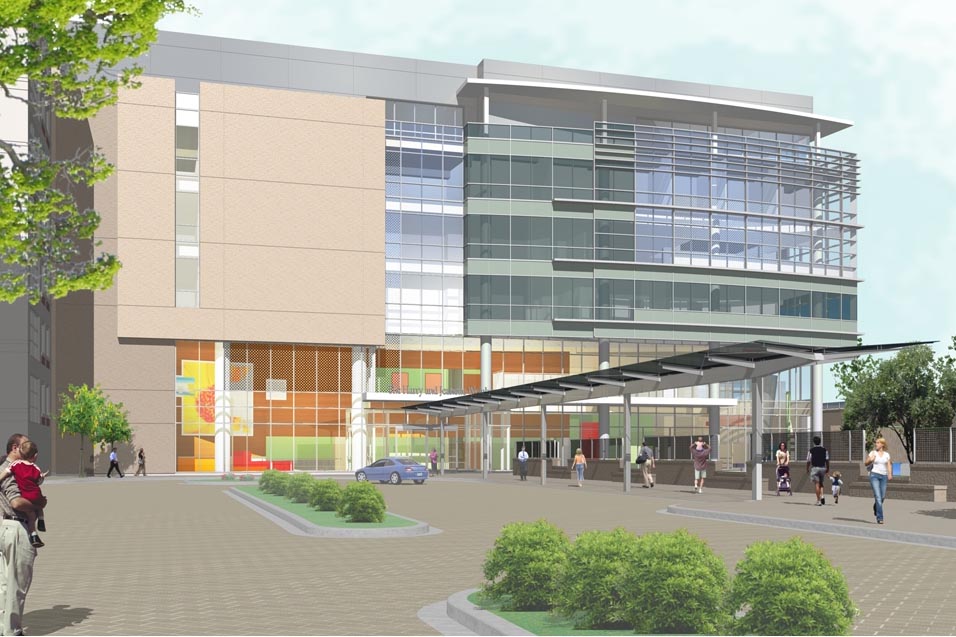 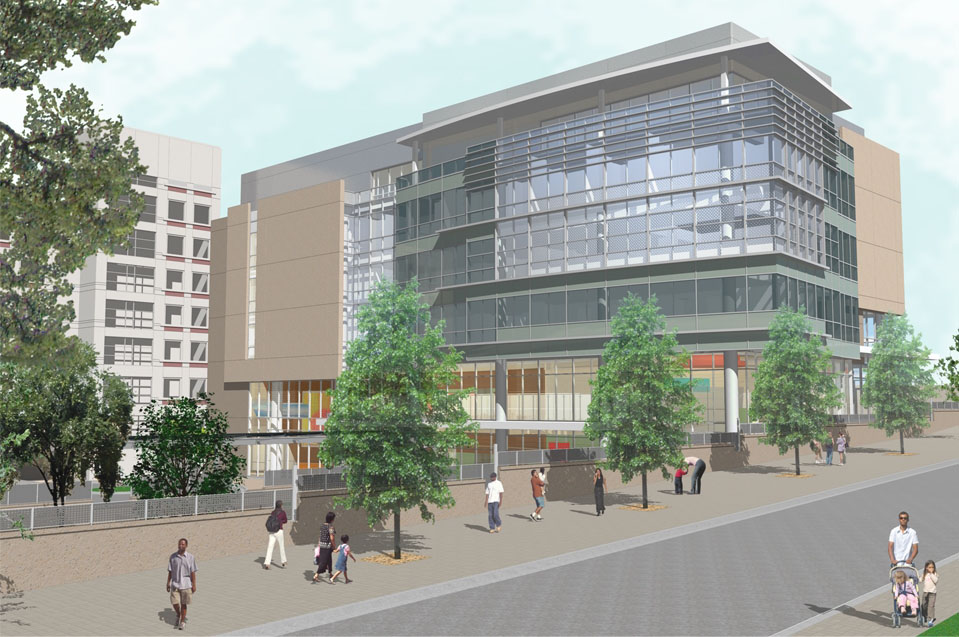 Kennedy Krieger Institute 
Outpatient Medical Center
Baltimore, Maryland


Katie Sennett
Construction Management
Improving Cost, Constructability, & Quality
Project Overview

Analysis 1: Structural System

Analysis 2: Mechanical System

Analysis 3: 3D Design Coordination

Acknowledgements

Questions/Comments
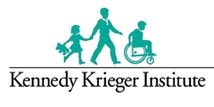 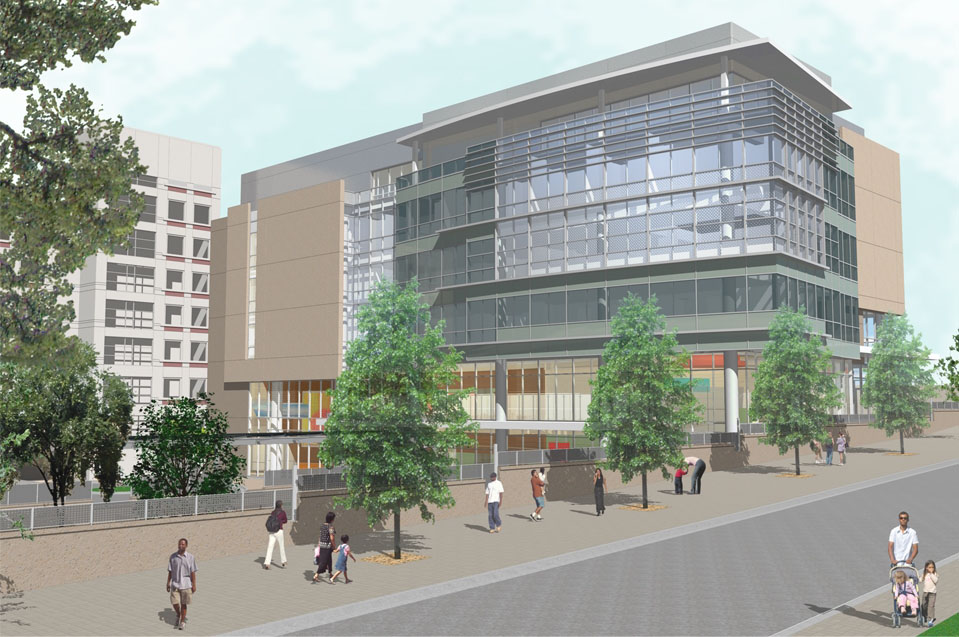 Kennedy Krieger Institute 
Outpatient Medical Center
Baltimore, Maryland


Katie Sennett
Construction Management
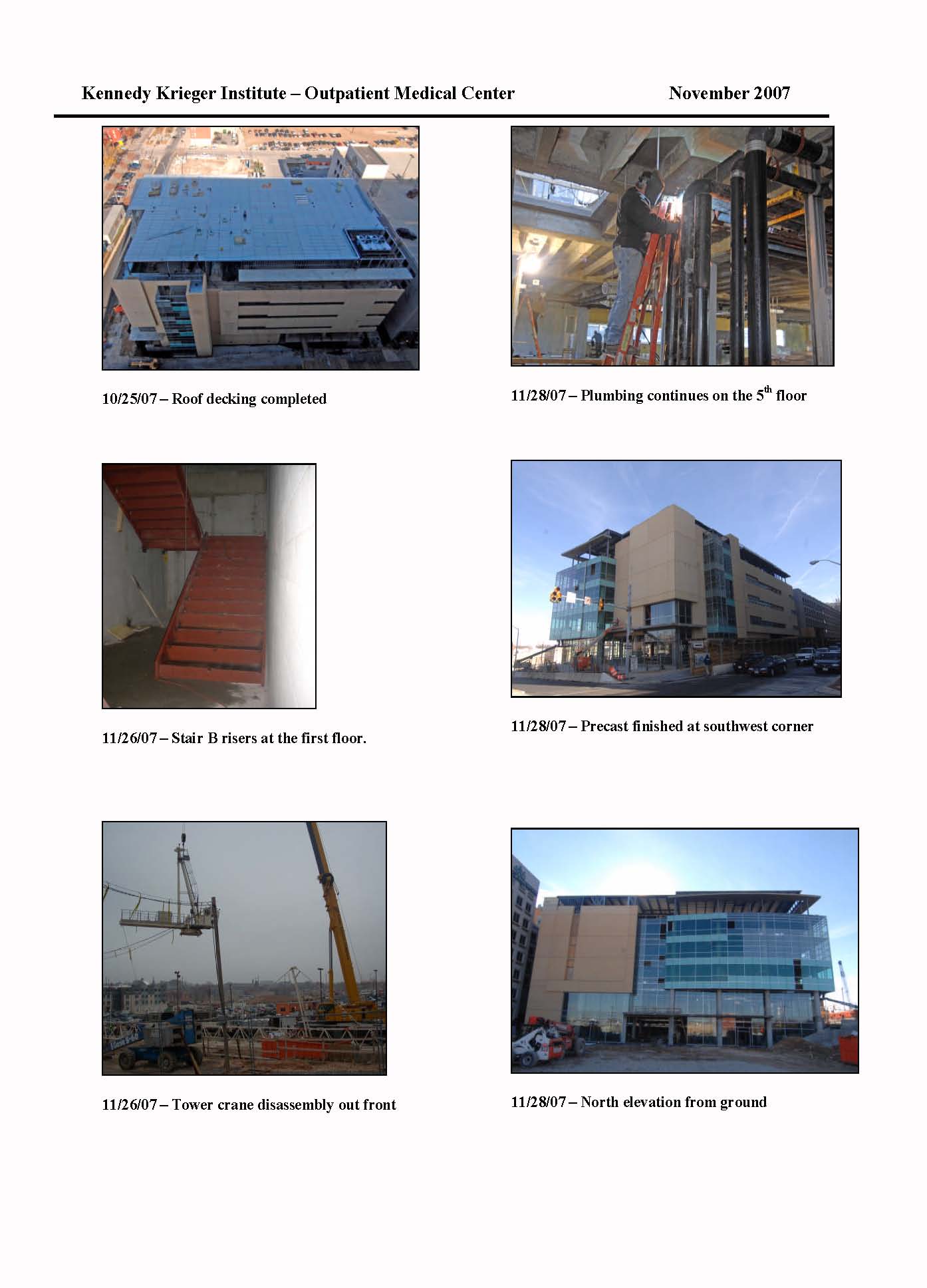 Project Overview
Location: Baltimore Maryland

Occupancy and Function: Outpatient Medical Center for the Developmental 			               Disabilities of Children

Size: 115,000 Square Feet

Schedule: 24 Months – Starting Jan. 2007 & Ending Jan. 2009

Total Project Cost: $3.5 Million

Project Delivery Method:  CM @ Risk
Improving Cost, Constructability, & Quality

Project Overview

Analysis 1: Structural System

Analysis 2: Mechanical System

Analysis 3: 3D Design Coordination

Acknowledgements

Questions/Comments
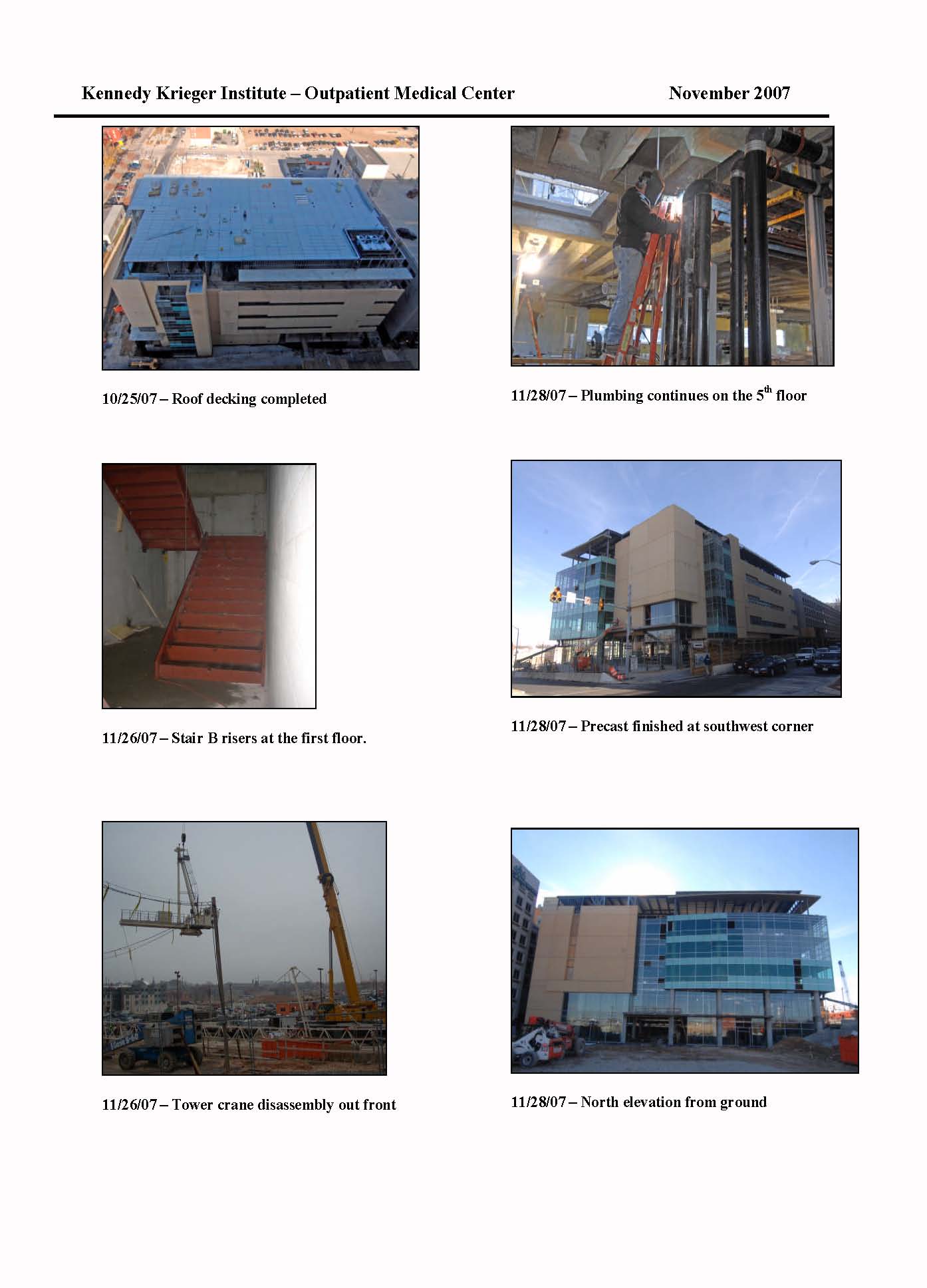 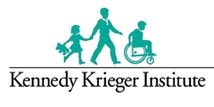 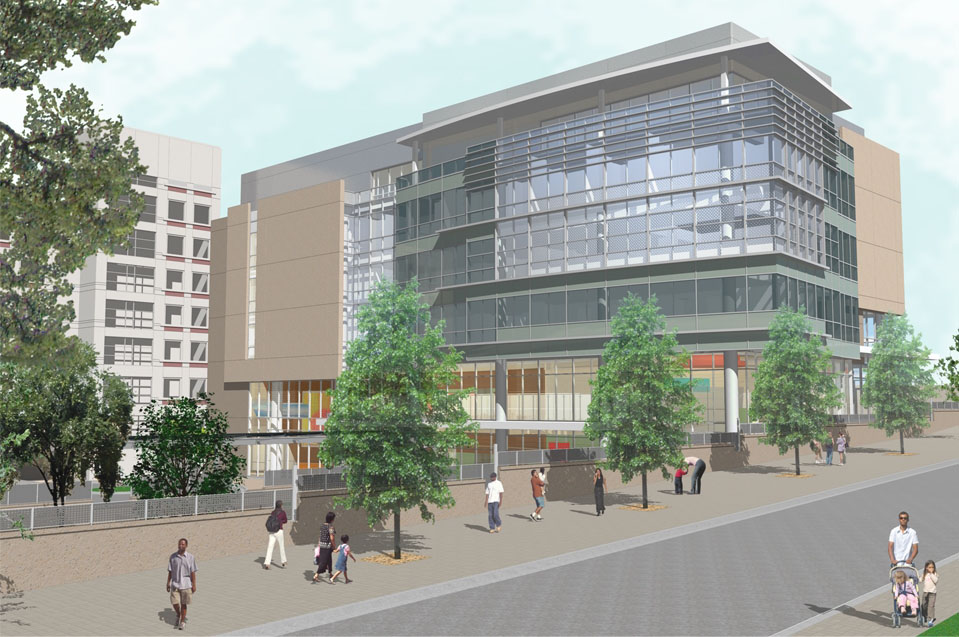 Kennedy Krieger Institute 
Outpatient Medical Center
Baltimore, Maryland


Katie Sennett
Construction Management
Project Overview
Location: Baltimore Maryland

Occupancy and Function: Outpatient Medical Center for the Developmental 			               Disabilities of Children

Size: 115,000 Square Feet

Schedule: 24 Months – Starting Jan. 2007 & Ending Jan. 2009

Total Project Cost: $3.5 Million

Project Delivery Method:  CM @ Risk
Project Team

Owner: Kennedy Krieger Institute  

CM:  Whiting- Turner Contracting Company

Architect: Stanley, Beaman,  and Sears

Structural & MEP Engineer:  RFM Engineering

Civil Engineer: RK +K
Improving Cost, Constructability, & Quality

Project Overview

Analysis 1: Structural System

Analysis 2: Mechanical System

Analysis 3: 3D Design Coordination

Acknowledgements

Questions/Comments
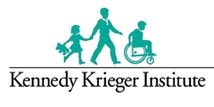 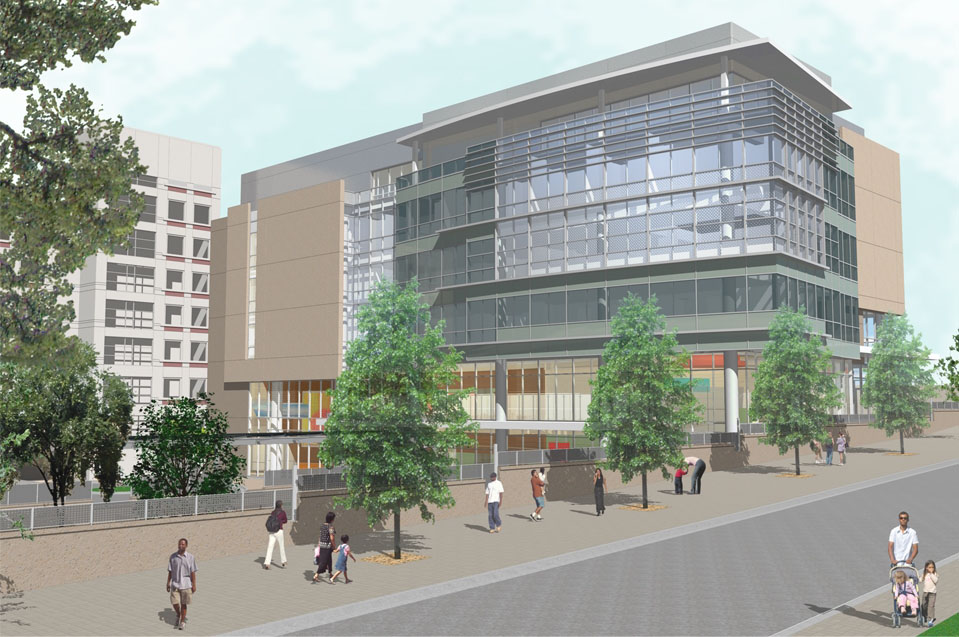 Kennedy Krieger Institute 
Outpatient Medical Center
Baltimore, Maryland


Katie Sennett
Construction Management
Project Overview
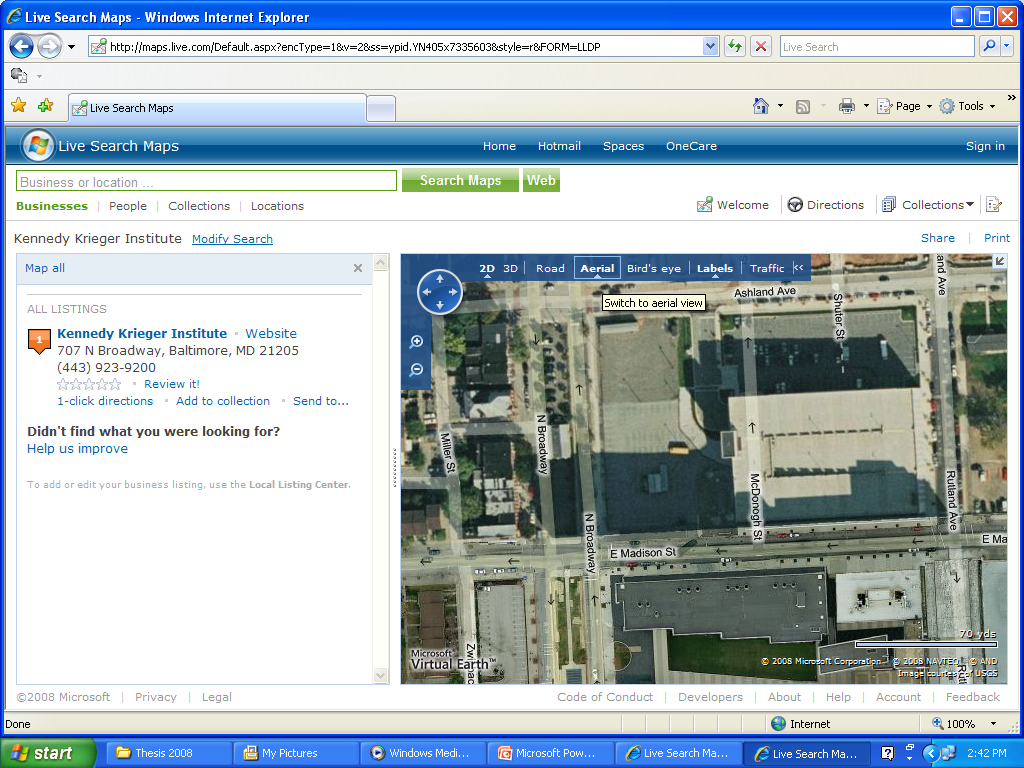 Existing Site Condition: A parking lot
Improving Cost, Constructability, & Quality

Project Overview

Analysis 1: Structural System

Analysis 2: Mechanical System

Analysis 3: 3D Design Coordination

Acknowledgements

Questions/Comments
KKI Parking Garage
Foundation : Mat Slab Foundation System
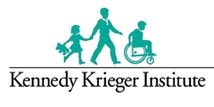 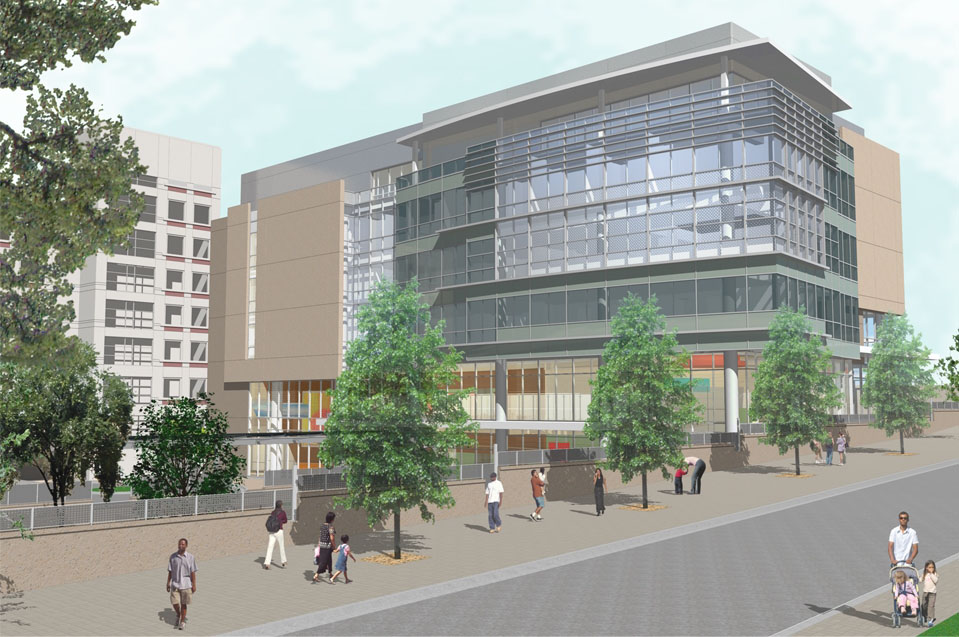 Kennedy Krieger Institute 
Outpatient Medical Center
Baltimore, Maryland


Katie Sennett
Construction Management
Project Overview
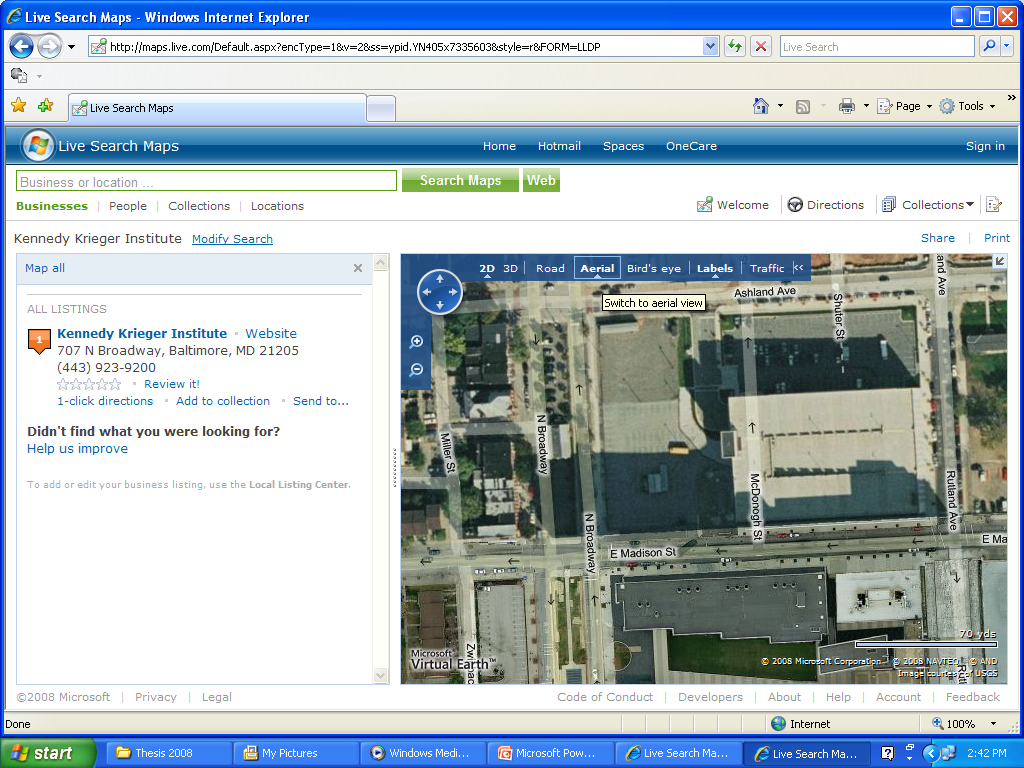 Existing Site Condition: A parking lot
Structure:  Cast In Place Concrete
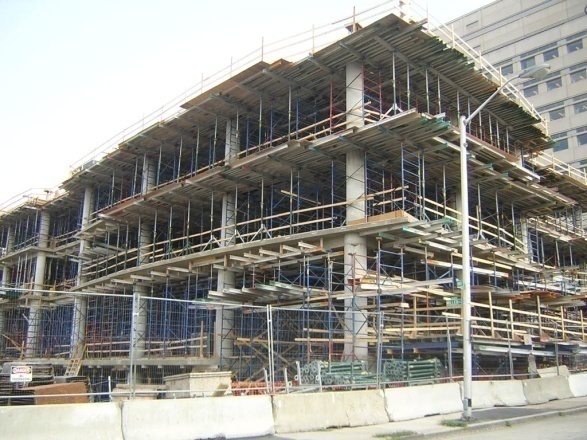 Improving Cost, Constructability, & Quality

Project Overview

Analysis 1: Structural System

Analysis 2: Mechanical System

Analysis 3: 3D Design Coordination

Acknowledgements

Questions/Comments
KKI Parking Garage
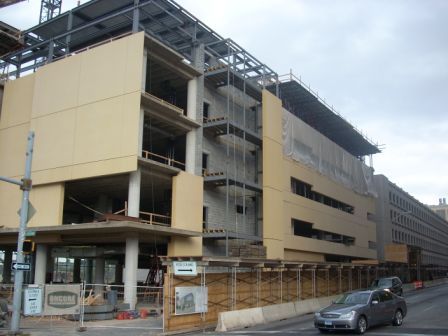 Building Envelope:  Precast Architectural Panels
Foundation : Mat Slab Foundation System
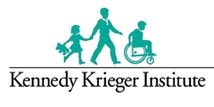 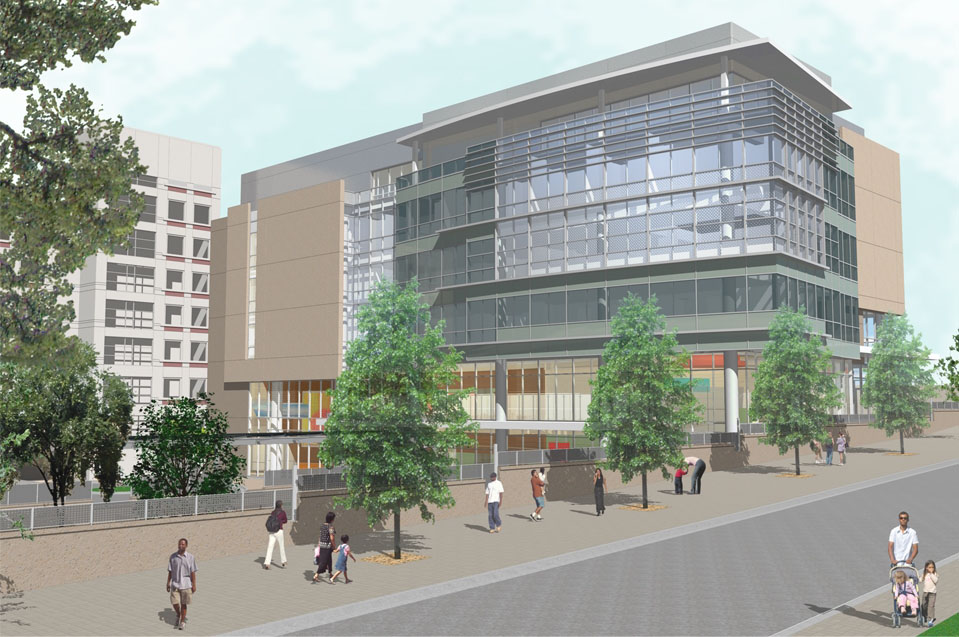 Kennedy Krieger Institute 
Outpatient Medical Center
Baltimore, Maryland


Katie Sennett
Construction Management
Analysis 1
Changing Structural System

Problem:  Structural System was timely and required employees 	       to work weekends for 2 months.  It was also had a high 	       price.

Objective: To change structural system from Cast –In-Place 		       Concrete to Structural Steel  to reduce construction		       schedule and project cost.
Improving Cost, Constructability, & Quality

Project Overview

Analysis 1: Structural System

Analysis 2: Mechanical System

Analysis 3: 3D Design Coordination

Acknowledgements

Questions/Comments
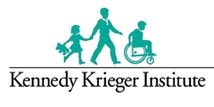 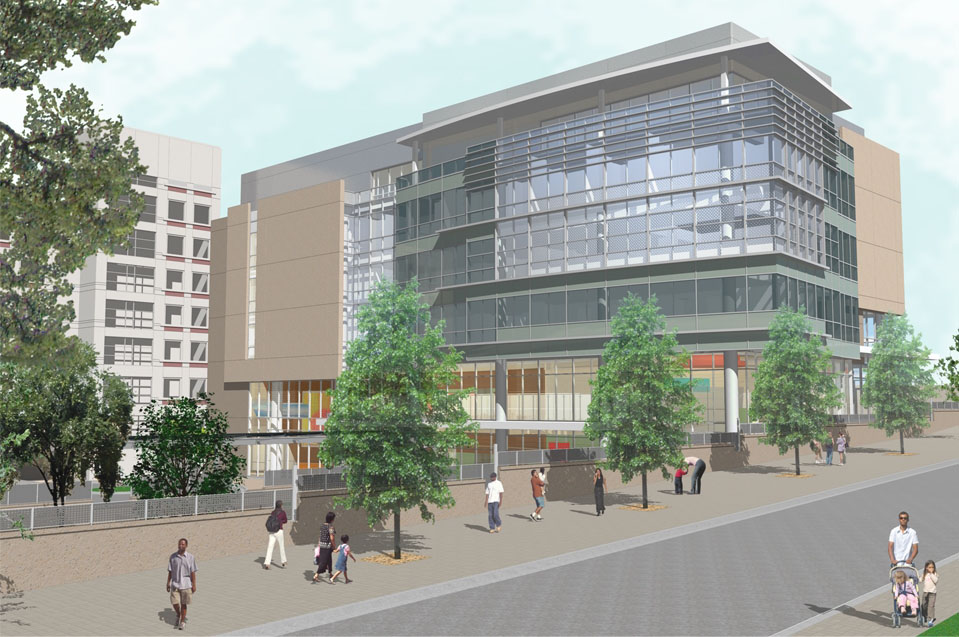 Kennedy Krieger Institute 
Outpatient Medical Center
Baltimore, Maryland


Katie Sennett
Construction Management
Analysis 1
Changing Structural System

Problem:  Structural System was timely and required employees 	       to work weekends for 2 months.  It was also had a high 	       price.

Objective: To change structural system from Cast –In-Place 		       Concrete to Structural Steel  to reduce construction		       schedule and project cost.
Procedure

Redesign structural system

Determine  NEW construction schedule

Create Sequence schedule

Cost comparison to original system
Improving Cost, Constructability, & Quality

Project Overview

Analysis 1: Structural System

Analysis 2: Mechanical System

Analysis 3: 3D Design Coordination

Acknowledgements

Questions/Comments
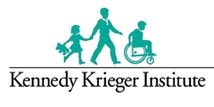 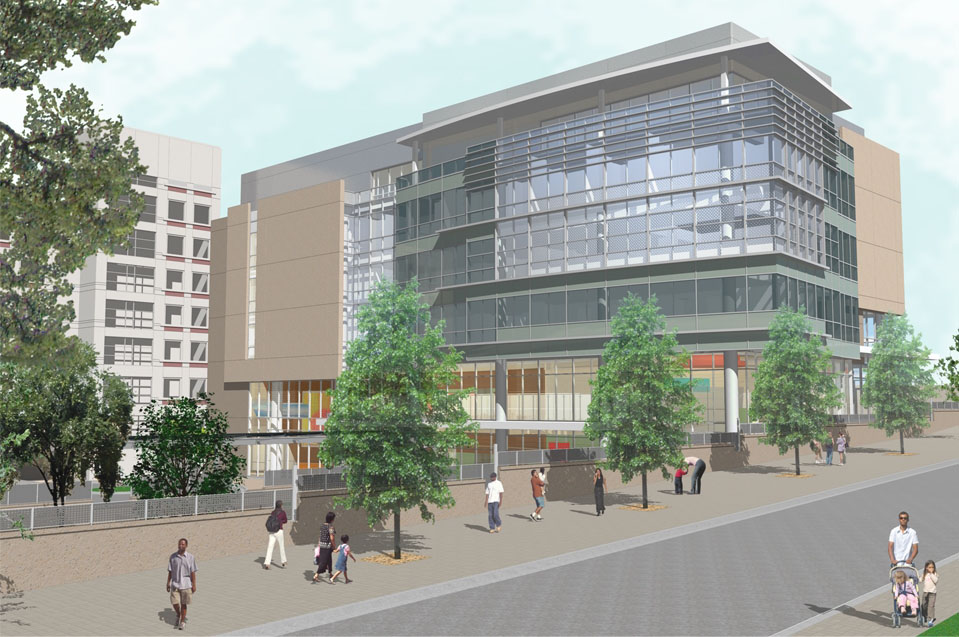 Kennedy Krieger Institute 
Outpatient Medical Center
Baltimore, Maryland


Katie Sennett
Construction Management
Analysis 1
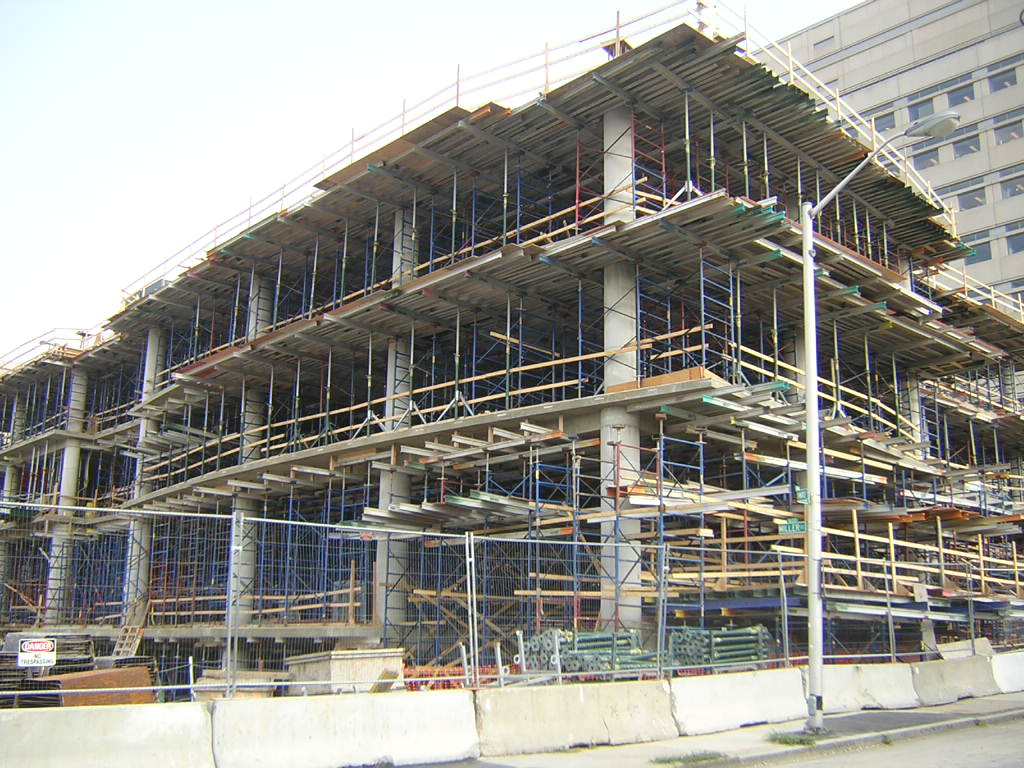 Changing Structural System

Problem:  Structural System was timely and required employees to work weekends 	    for 2 months.  It was also had a high price.

Objective: To change structural system from Cast –In-Place Concrete to Structural 	    Steel  to reduce construction schedule and project cost.

Procedure

Redesign structural system
Determine  NEW construction schedule
Create Sequence schedule
Cost comparison to original system
Improving Cost, Constructability, & Quality

Project Overview

Analysis 1: Structural System

Analysis 2: Mechanical System

Analysis 3: 3D Design Coordination

Acknowledgements

Questions/Comments
Initial Building: Typical Bay Size 29’ x 29’
	            	 Pan and Joist Flooring System
		(Orientation North-South)
	              Columns Size: 30” diameter
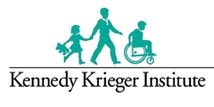 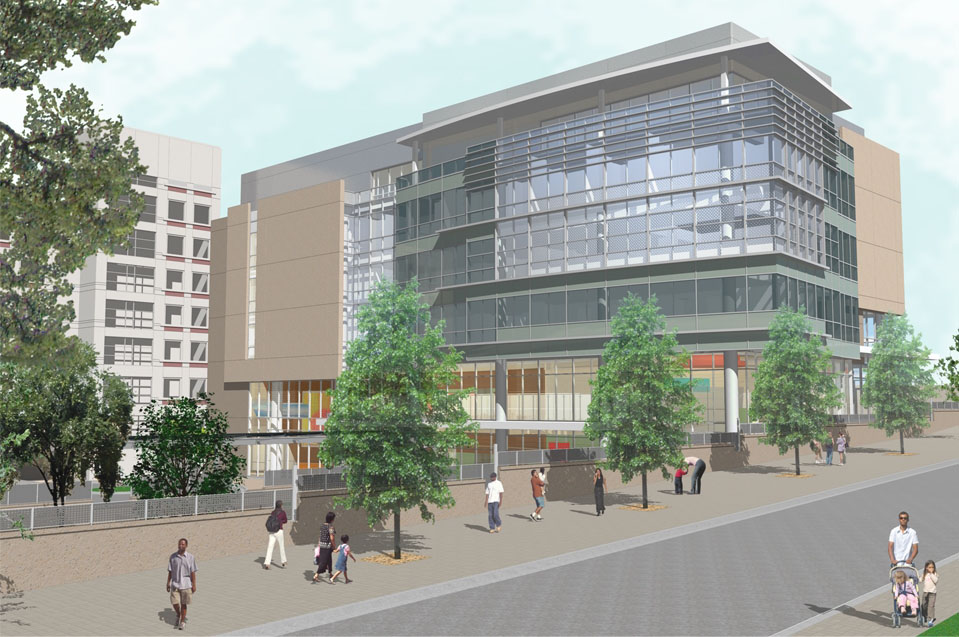 Kennedy Krieger Institute 
Outpatient Medical Center
Baltimore, Maryland


Katie Sennett
Construction Management
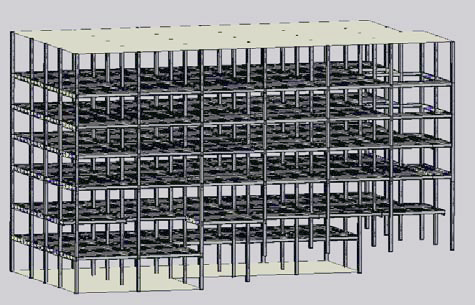 Analysis 1
Changing Structural System

Problem:  Structural System was timely and required employees to work weekends 	    for 2 months.  It was also had a high price.

Objective: To change structural system from Cast –In-Place Concrete to Structural 	    Steel  to reduce construction schedule and project cost.

Procedure

Redesign structural system
Determine  NEW construction schedule
Create Sequence schedule
Cost comparison to original system
Improving Cost, Constructability, & Quality

Project Overview

Analysis 1: Structural System

Analysis 2: Mechanical System

Analysis 3: 3D Design Coordination

Acknowledgements

Questions/Comments
Typical Bay size: 29’ x 29’

Total Building Live Load: 246.5 kips
Total Building Dead Load: 378.1 kips

Beam Size: 16 x 26
Girder Size: 21 x 68
Column Size: 14 x 90 
(Orientation of beams East-West)
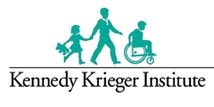 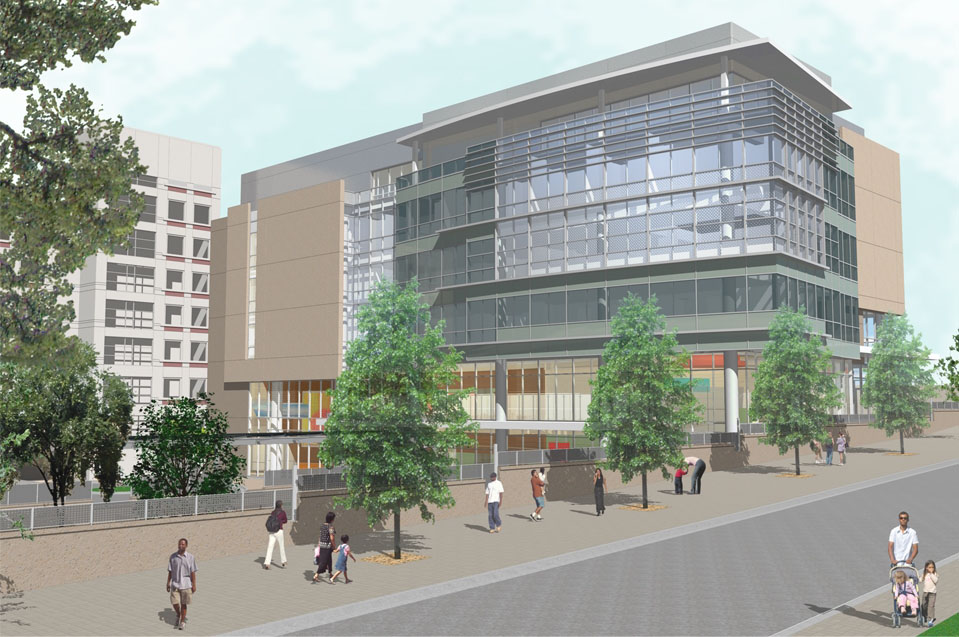 Kennedy Krieger Institute 
Outpatient Medical Center
Baltimore, Maryland


Katie Sennett
Construction Management
Analysis 1
NEW Schedule
Changing Structural System

Problem:  Structural System was timely and required employees to work weekends 	    for 2 months.  It was also had a high price.

Objective: To change structural system from Cast –In-Place Concrete to Structural 	    Steel  to reduce construction schedule and project cost.

Procedure

Redesign structural system
Determine  NEW construction schedule
Create Sequence schedule
Cost comparison to original system
Improving Cost, Constructability, & Quality

Project Overview

Analysis 1: Structural System

Analysis 2: Mechanical System

Analysis 3: 3D Design Coordination

Acknowledgements

Questions/Comments
Original Schedule = 86 days
New Schedule = 43 days

Reducing Schedule by = 43 Days
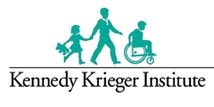 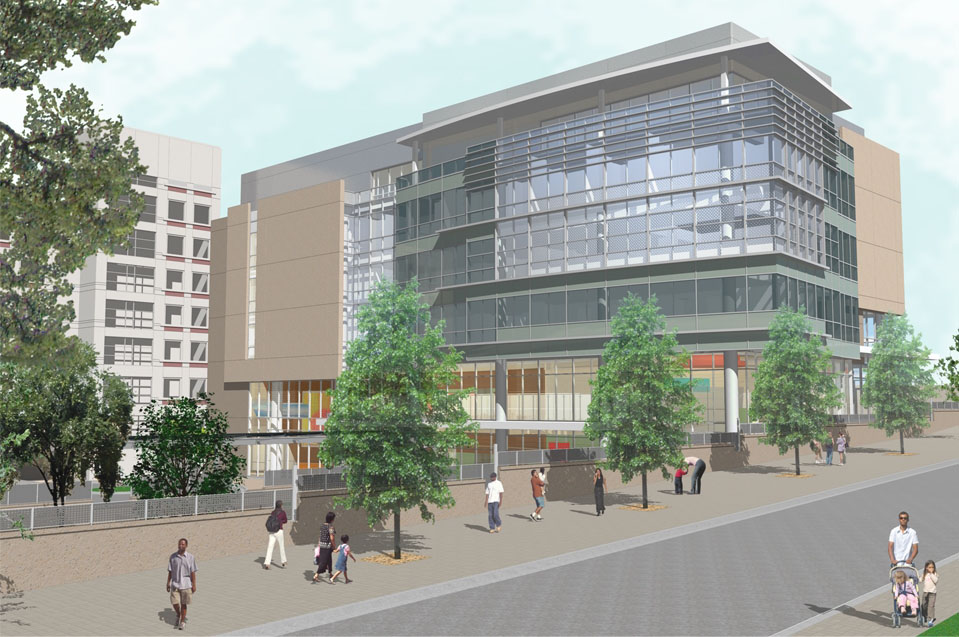 Kennedy Krieger Institute 
Outpatient Medical Center
Baltimore, Maryland


Katie Sennett
Construction Management
Analysis 1
Construction Sequence Schedule: Showing only the 1st floor up to the 2nd floor.
Changing Structural System

Problem:  Structural System was timely and required employees to work weekends 	    for 2 months.  It was also had a high price.

Objective: To change structural system from Cast –In-Place Concrete to Structural 	    Steel  to reduce construction schedule and project cost.

Procedure

Redesign structural system
Determine  NEW construction schedule
Create Sequence schedule
Cost comparison to original system
Improving Cost, Constructability, & Quality

Project Overview

Analysis 1: Structural System

Analysis 2: Mechanical System

Analysis 3: 3D Design Coordination

Acknowledgements

Questions/Comments
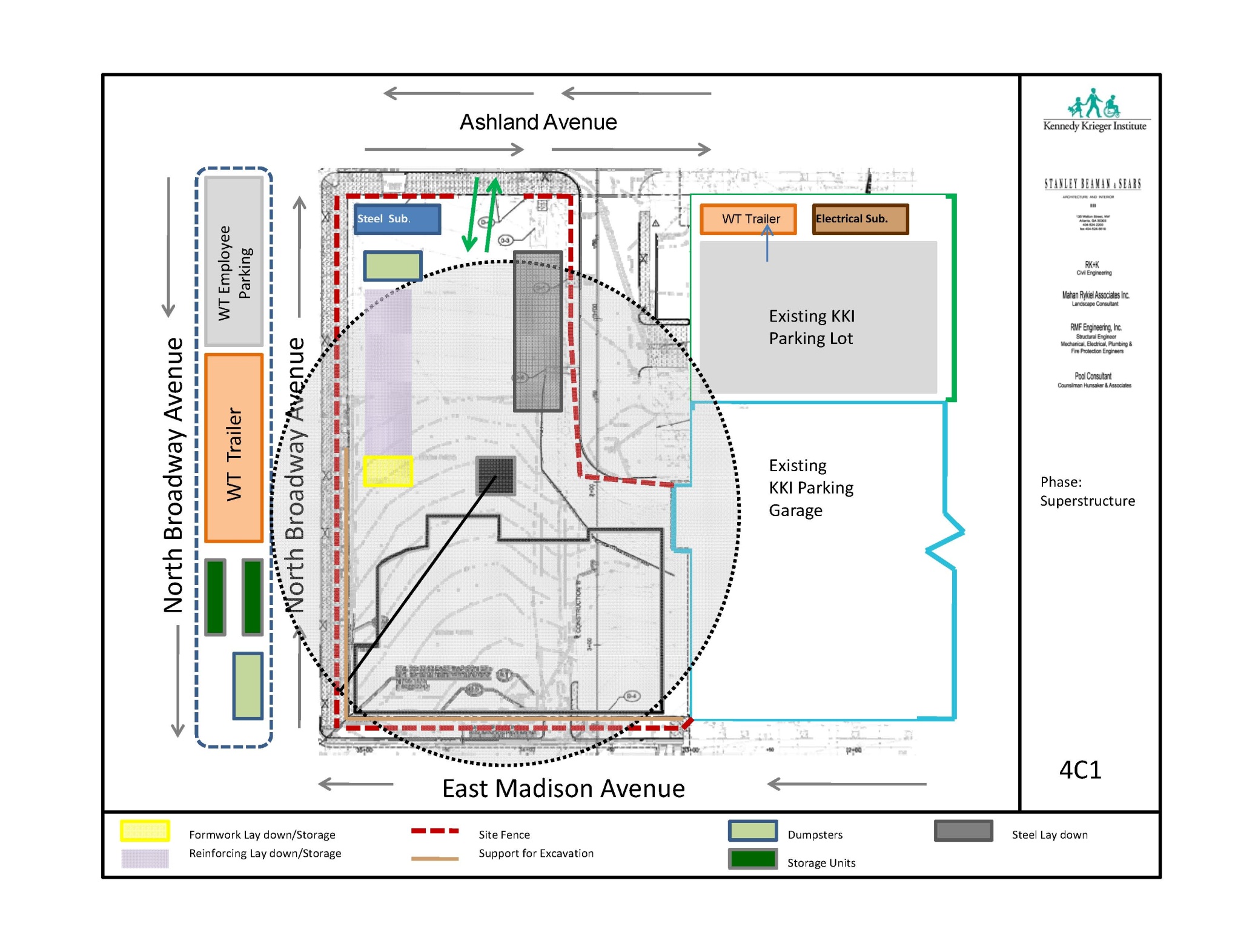 End  Here
N
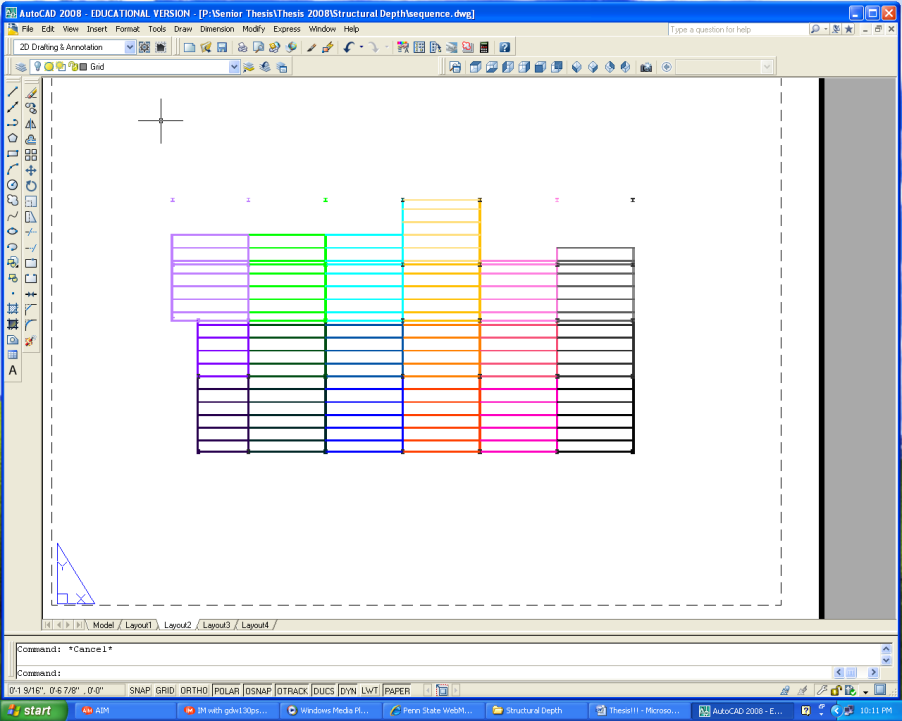 Start Here
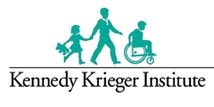 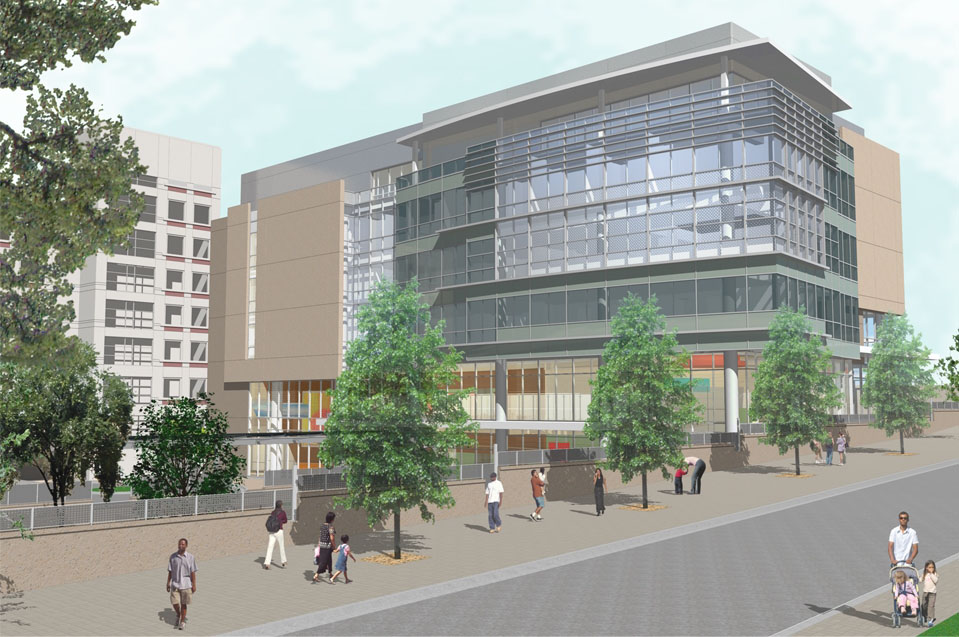 Kennedy Krieger Institute 
Outpatient Medical Center
Baltimore, Maryland


Katie Sennett
Construction Management
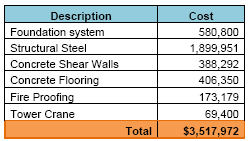 Analysis 1
Changing Structural System

Problem:  Structural System was timely and required employees to work weekends 	    for 2 months.  It was also had a high price.

Objective: To change structural system from Cast –In-Place Concrete to Structural 	    Steel  to reduce construction schedule and project cost.

Procedure

Redesign structural system
Determine  NEW construction schedule
Create Sequence schedule
Cost comparison to original system
Improving Cost, Constructability, & Quality

Project Overview

Analysis 1: Structural System

Analysis 2: Mechanical System

Analysis 3: 3D Design Coordination

Acknowledgements

Questions/Comments
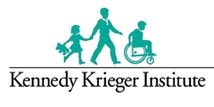 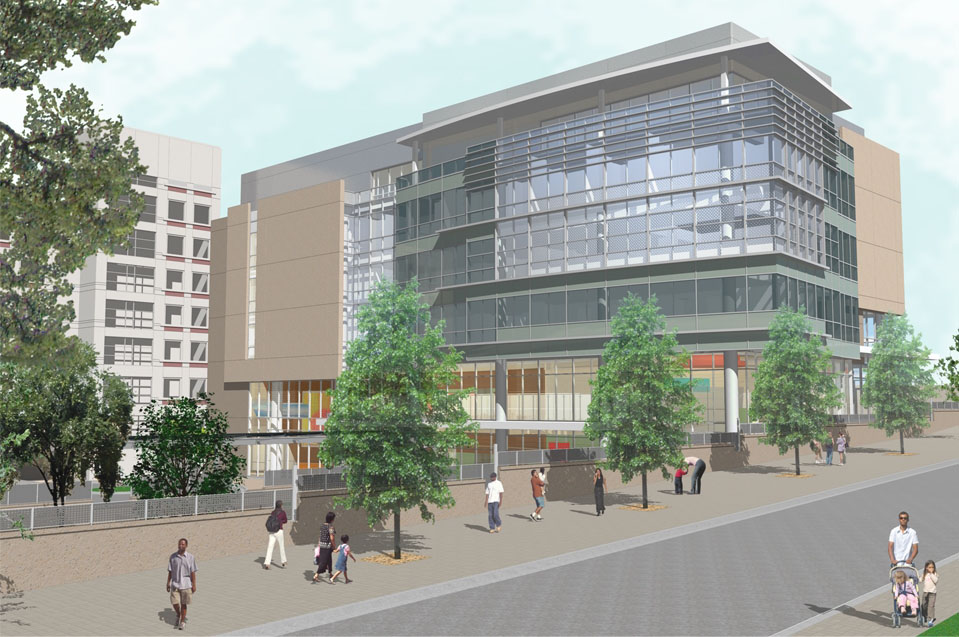 Kennedy Krieger Institute 
Outpatient Medical Center
Baltimore, Maryland


Katie Sennett
Construction Management
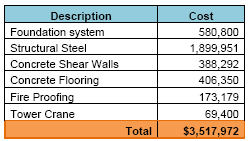 Analysis 1
Changing Structural System

Problem:  Structural System was timely and required employees to work weekends 	    for 2 months.  It was also had a high price.

Objective: To change structural system from Cast –In-Place Concrete to Structural 	    Steel  to reduce construction schedule and project cost.

Procedure

Redesign structural system
Determine  NEW construction schedule
Create Sequence schedule
Cost comparison to original system
Improving Cost, Constructability, & Quality

Project Overview

Analysis 1: Structural System

Analysis 2: Mechanical System

Analysis 3: 3D Design Coordination

Acknowledgements

Questions/Comments
Cost Comparison

Cast in Place Concrete = $4,181,700
Redesigned Structural System = $3,517, 972

A TOTAL SAVINGS OF = $663,738
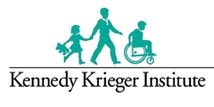 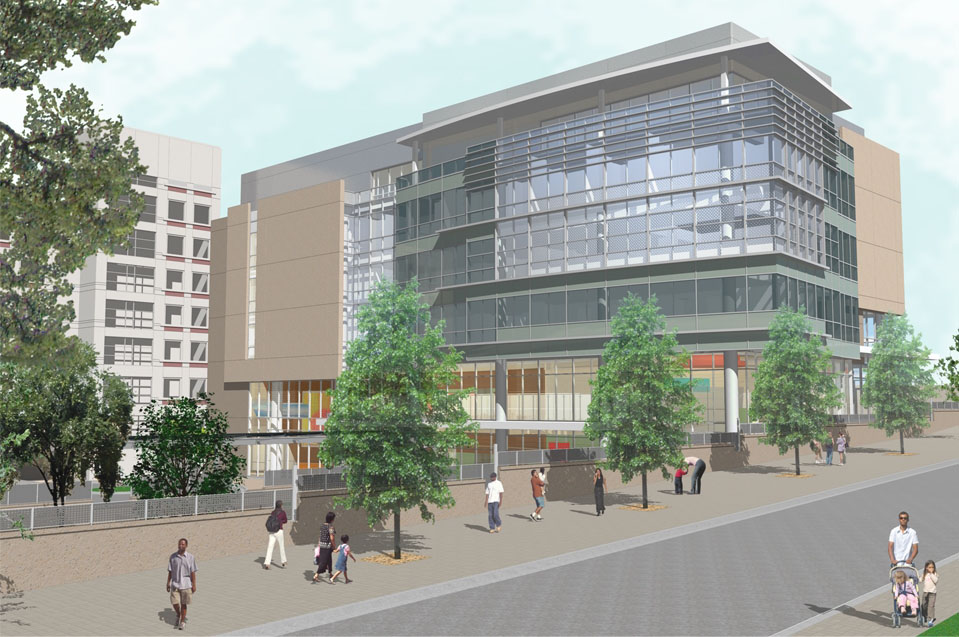 Kennedy Krieger Institute 
Outpatient Medical Center
Baltimore, Maryland


Katie Sennett
Construction Management
Analysis 1
Changing Structural System

Problem:  Structural System was timely and required employees to work weekends 	    for 2 months.  It was also had a high price.

Objective: To change structural system from Cast –In-Place Concrete to Structural 	    Steel  to reduce construction schedule and project cost.

Procedure

Redesign structural system
Determine  NEW construction schedule
Create Sequence schedule
Cost comparison to original system
Recommendations

Benefit s the Owner by using a steel structural system by: 

 Reduces the project schedule and gets the owner into the building two months sooner which allows them to start making a revenue sooner.

Reduces overall project cost which allows owner to purchase more specialized equipment for the children.
Improving Cost, Constructability, & Quality

Project Overview

Analysis 1: Structural System

Analysis 2: Mechanical System

Analysis 3: 3D Design Coordination

Acknowledgements

Questions/Comments
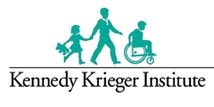 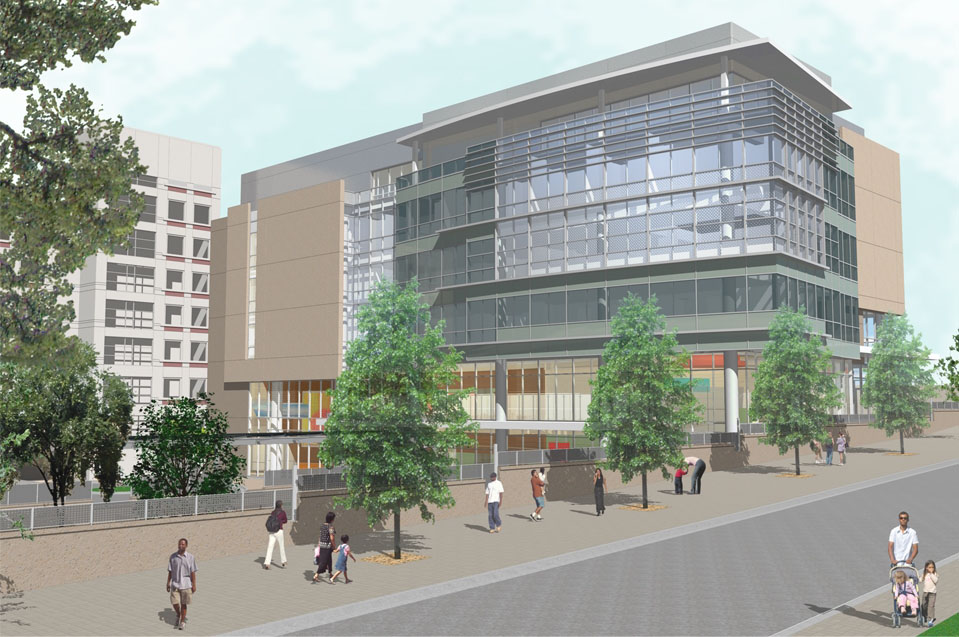 Kennedy Krieger Institute 
Outpatient Medical Center
Baltimore, Maryland


Katie Sennett
Construction Management
Analysis 2
Initial Mechanical System

Includes 3 Air Handling Units with a 40,000cfm Capacity
Cooling Capacity : 246.9 Tons
                                : 2,962.2 Mbh

Heating Capacity : -2,270.4 Mbh

Energy Consumption
Heat Recovery System

Problem:  Since the building is a medical center, it requires 100% exhaust   	     	    air.  This increases energy costs to heat/cool supply air.

Objective: To decrease energy costs by installing enthalpy wheels into the  3 AHU 	     and maintain indoor air quality.
Improving Cost, Constructability, & Quality

Project Overview

Analysis 1: Structural System

Analysis 2: Mechanical System

Analysis 3: 3D Design Coordination

Acknowledgements

Questions/Comments
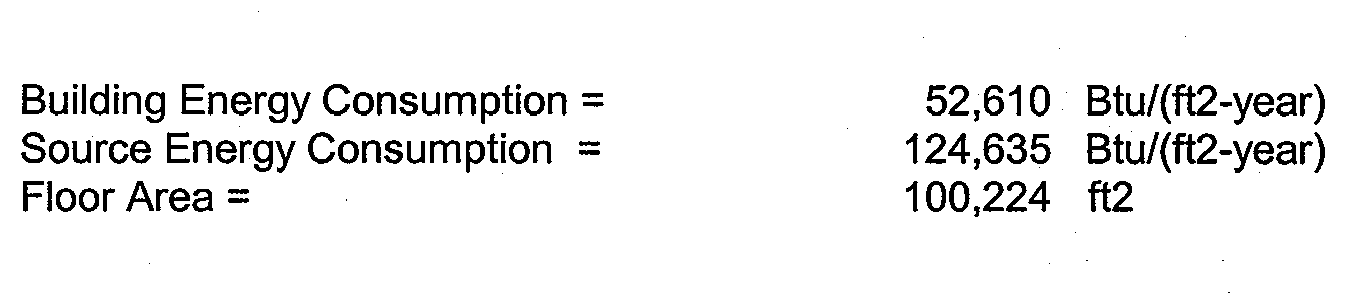 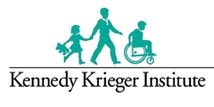 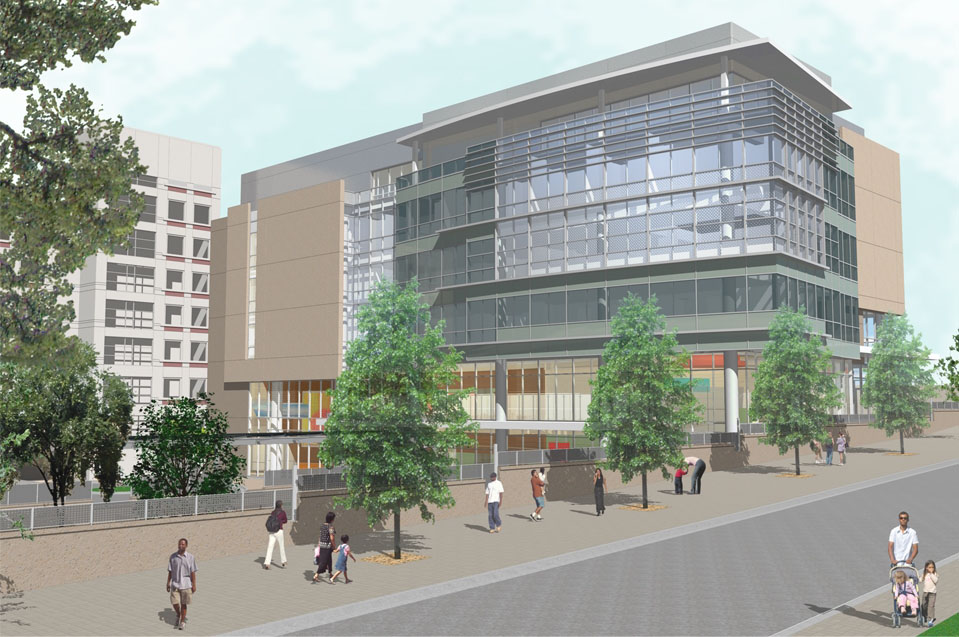 Kennedy Krieger Institute 
Outpatient Medical Center
Baltimore, Maryland


Katie Sennett
Construction Management
Analysis 2
Procedure

Evaluate Mechanical system with a heat recovery system

Re-design air handling unit 

Cost of system

Cost comparison to original system
Heat Recovery System

Problem:  Since the building is a medical center, it requires 100% exhaust   	     	    air.  This increases energy costs to heat/cool supply air.

Objective: To decrease energy costs by installing enthalpy wheels into the  3 AHU 	     and maintain indoor air quality.
Improving Cost, Constructability, & Quality

Project Overview

Analysis 1: Structural System

Analysis 2: Mechanical System

Analysis 3: 3D Design Coordination

Acknowledgements

Questions/Comments
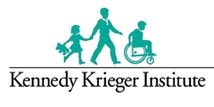 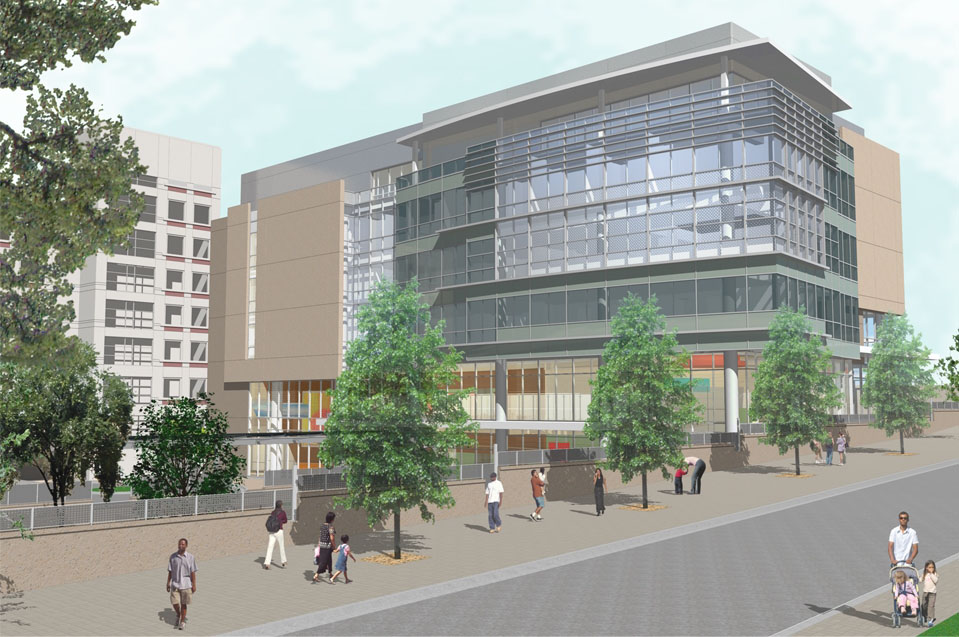 Kennedy Krieger Institute 
Outpatient Medical Center
Baltimore, Maryland


Katie Sennett
Construction Management
Analysis 2
Heat Recovery System

Problem:  Since the building is a medical center, it requires 100% exhaust   	     	    air.  This increases energy costs to heat/cool supply air.

Objective: To decrease energy costs by installing enthalpy wheels into the  3 AHU 	     and maintain indoor air quality.

Procedure
Evaluate Mechanical system with a heat recovery system
Re-design air handling unit 
Cost of system
Cost comparison to original system
The best heat recovery system for this building is the enthalpy wheel.  It  preconditions the air before final heating/cooling the supply air.
Improving Cost, Constructability, & Quality

Project Overview

Analysis 1: Structural System

Analysis 2: Mechanical System

Analysis 3: 3D Design Coordination

Acknowledgements

Questions/Comments
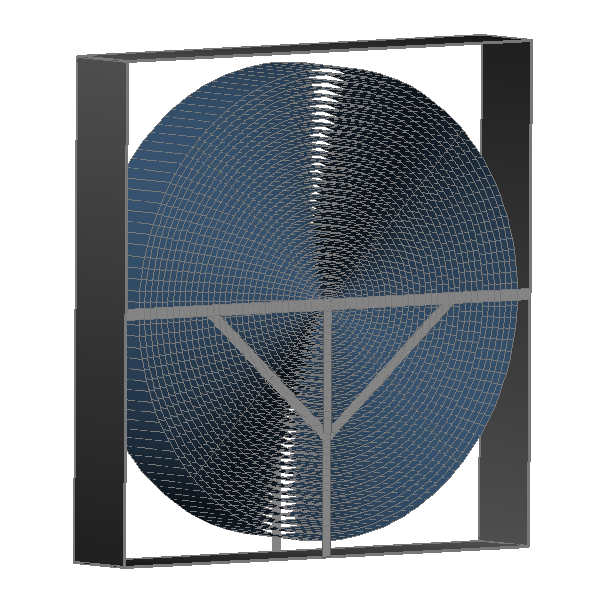 Enthalpy Wheel:
Captures the hot/cold element from the exhaust air to pre condition the supply air.

It prevent contaminates by expelling contaminates out through exhaust air duct.
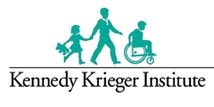 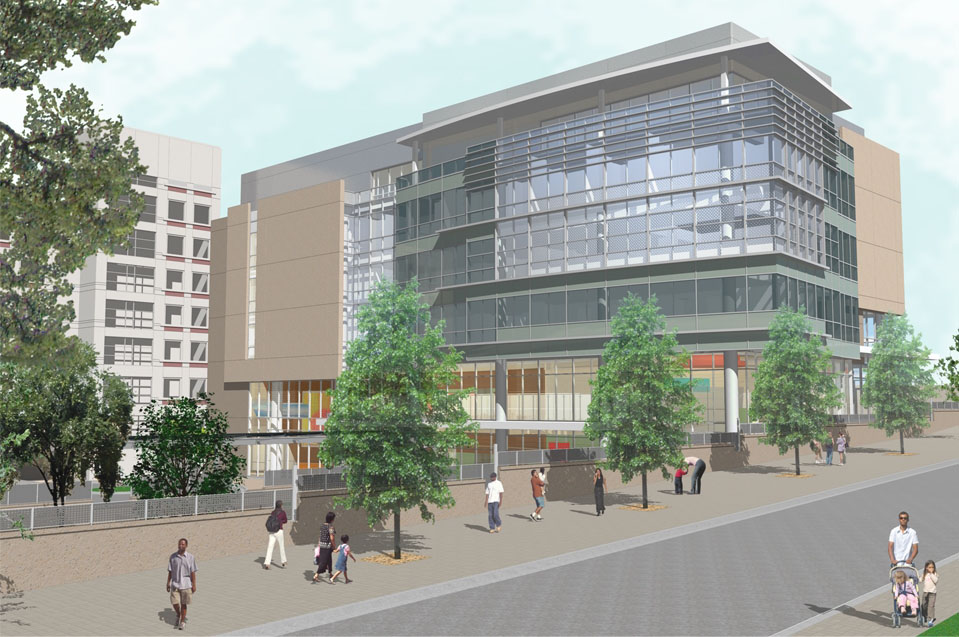 Kennedy Krieger Institute 
Outpatient Medical Center
Baltimore, Maryland


Katie Sennett
Construction Management
Analysis 2
Mechanical System with Enthalpy Wheels

Includes 3 Air Handling Units with a 40,000cfm Capacity
Cooling Capacity :216.6Tons
                                : 2,559.9 Mbh

Heating Capacity : -1,974.7 Mbh

Energy Consumption
Heat Recovery System

Problem:  Since the building is a medical center, it requires 100% exhaust   	     	    air.  This increases energy costs to heat/cool supply air.

Objective: To decrease energy costs by installing enthalpy wheels into the  3 AHU 	     and maintain indoor air quality.

Procedure
Evaluate Mechanical system with a heat recovery system
Re-design air handling unit 
Cost of system
Cost comparison to original system
Improving Cost, Constructability, & Quality

Project Overview

Analysis 1: Structural System

Analysis 2: Mechanical System

Analysis 3: 3D Design Coordination

Acknowledgements

Questions/Comments
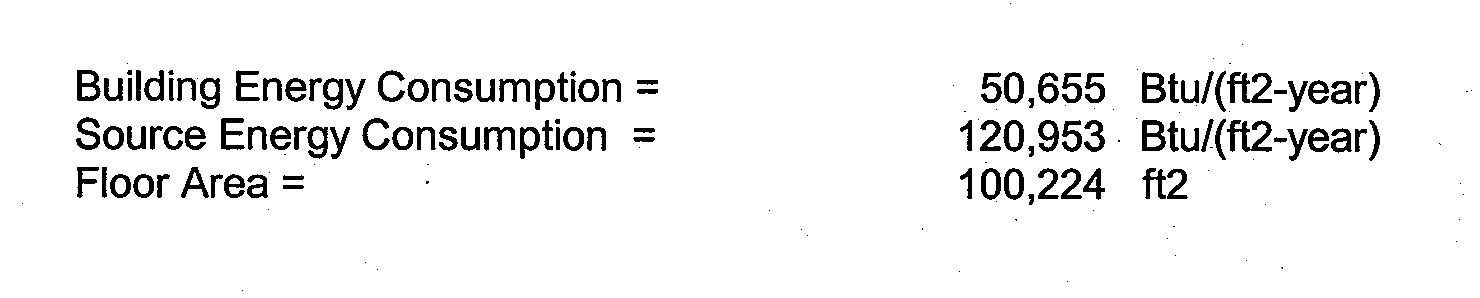 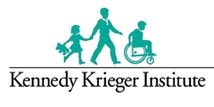 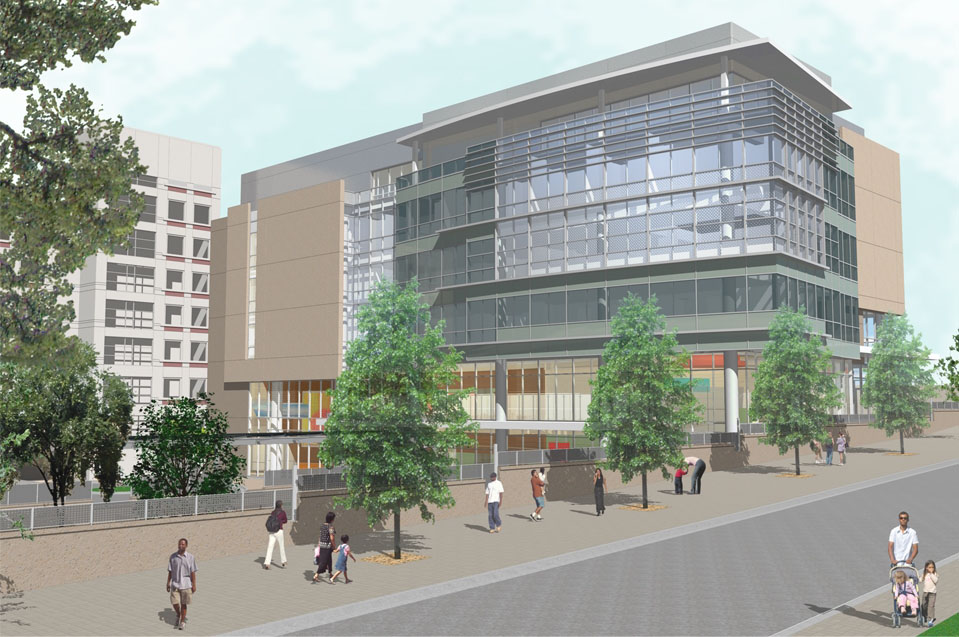 Kennedy Krieger Institute 
Outpatient Medical Center
Baltimore, Maryland


Katie Sennett
Construction Management
Analysis 2
Mechanical System with Enthalpy Wheels

Cooling Capacity Difference =  30 Tons
     =400  Mbh

Heating Capacity Difference =  300 Mbh

Energy Consumption

Building Energy Consumption = 1,955 Btu/ft^2-year
Heat Recovery System

Problem:  Since the building is a medical center, it requires 100% exhaust   	     	    air.  This increases energy costs to heat/cool supply air.

Objective: To decrease energy costs by installing enthalpy wheels into the  3 AHU 	     and maintain indoor air quality.

Procedure
Evaluate Mechanical system with a heat recovery system
Re-design air handling unit 
Cost of system
Cost comparison to original system
Improving Cost, Constructability, & Quality

Project Overview

Analysis 1: Structural System

Analysis 2: Mechanical System

Analysis 3: 3D Design Coordination

Acknowledgements

Questions/Comments
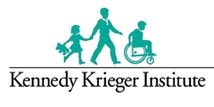 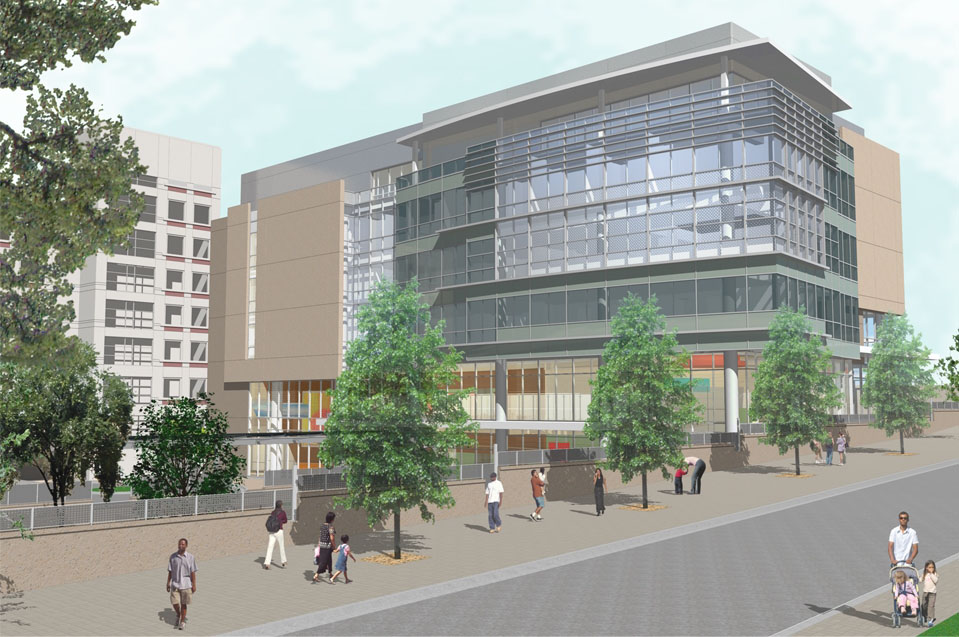 Kennedy Krieger Institute 
Outpatient Medical Center
Baltimore, Maryland


Katie Sennett
Construction Management
Analysis 2
Enthalpy Wheel
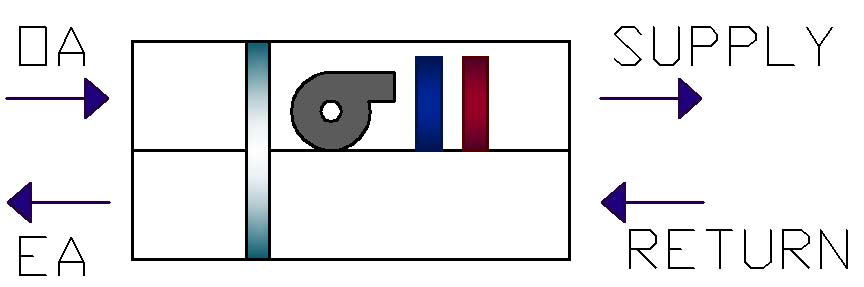 Heat Recovery System

Problem:  Since the building is a medical center, it requires 100% exhaust   	     	    air.  This increases energy costs to heat/cool supply air.

Objective: To decrease energy costs by installing enthalpy wheels into the  3 AHU 	     and maintain indoor air quality.

Procedure
Evaluate Mechanical system with a heat recovery system
Re-design air handling unit 
Cost of system
Cost comparison to original system
Improving Cost, Constructability, & Quality

Project Overview

Analysis 1: Structural System

Analysis 2: Mechanical System

Analysis 3: 3D Design Coordination

Acknowledgements

Questions/Comments
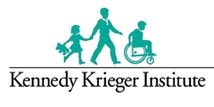 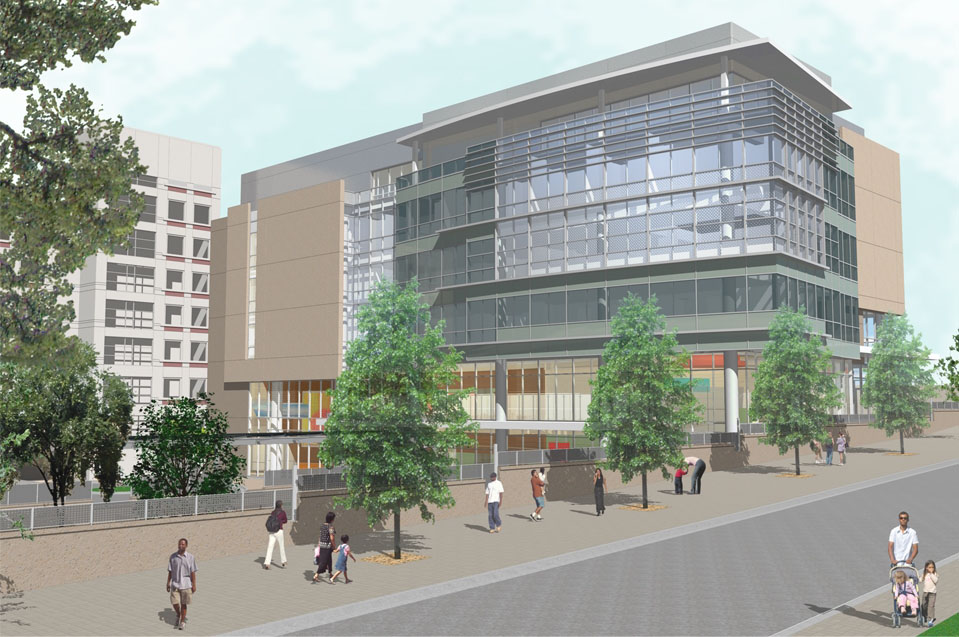 Kennedy Krieger Institute 
Outpatient Medical Center
Baltimore, Maryland


Katie Sennett
Construction Management
Analysis 2
Heat Recovery System

Problem:  Since the building is a medical center, it requires 100% exhaust   	     	    air.  This increases energy costs to heat/cool supply air.

Objective: To decrease energy costs by installing enthalpy wheels into the  3 AHU 	     and maintain indoor air quality.

Procedure
Evaluate Mechanical system with a heat recovery system
Re-design air handling unit 
Cost of system
Cost comparison to original system
Cost of System

Each Enthalpy wheel costs = $39,550

The new system needs 3 (one for each AHU) 
Total = $118,650
Improving Cost, Constructability, & Quality

Project Overview

Analysis 1: Structural System

Analysis 2: Mechanical System

Analysis 3: 3D Design Coordination

Acknowledgements

Questions/Comments
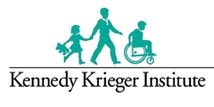 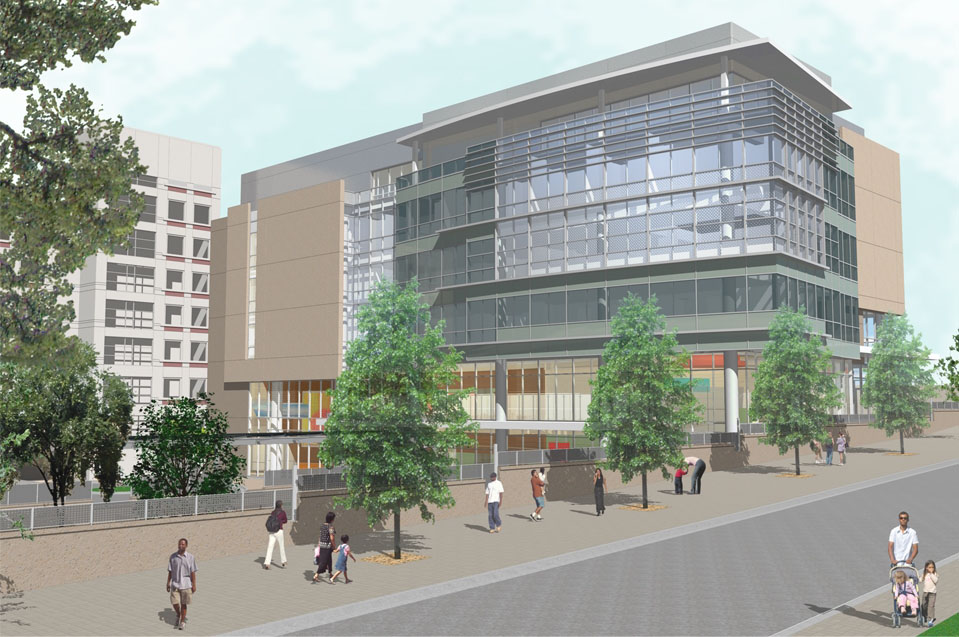 Kennedy Krieger Institute 
Outpatient Medical Center
Baltimore, Maryland


Katie Sennett
Construction Management
Analysis 2
Heat Recovery System

Problem:  Since the building is a medical center, it requires 100% exhaust   	     	    air.  This increases energy costs to heat/cool supply air.

Objective: To decrease energy costs by installing enthalpy wheels into the  3 AHU 	     and maintain indoor air quality.

Procedure
Evaluate Mechanical system with a heat recovery system
Re-design air handling unit 
Cost of system
Cost comparison to original system
Cost Comparison to Original System
Improving Cost, Constructability, & Quality

Project Overview

Analysis 1: Structural System

Analysis 2: Mechanical System

Analysis 3: 3D Design Coordination

Acknowledgements

Questions/Comments
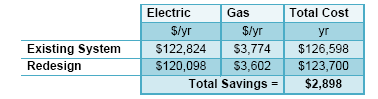 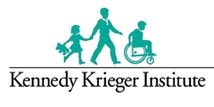 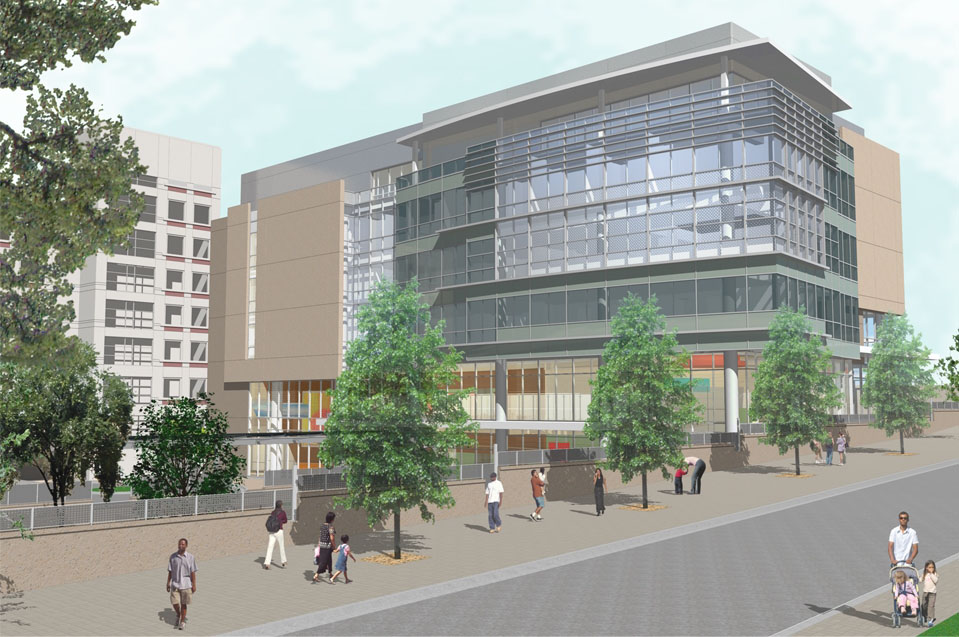 Kennedy Krieger Institute 
Outpatient Medical Center
Baltimore, Maryland


Katie Sennett
Construction Management
Analysis 2
Recommendations

The Enthalpy wheel was found to save about $3,000 per year on energy costs.  However, the total cost of the wheels is $118,650 and it would take 41 years to pay off the wheels before saving money on energy consumption.  

The wheels are also very large and need a long lead time prior to installation. 

The buildings roof is also not designed to be remove to  maintain and replace the systems which are located in the penthouse. 

Saving energy is good but in this case it is just to costly for the owner.
Heat Recovery System

Problem:  Since the building is a medical center, it requires 100% exhaust   	     	    air.  This increases energy costs to heat/cool supply air.

Objective: To decrease energy costs by installing enthalpy wheels into the  3 AHU 	     and maintain indoor air quality.

Procedure
Evaluate Mechanical system with a heat recovery system
Re-design air handling unit 
Cost of system
Cost comparison to original system
Improving Cost, Constructability, & Quality

Project Overview

Analysis 1: Structural System

Analysis 2: Mechanical System

Analysis 3: 3D Design Coordination

Acknowledgements

Questions/Comments
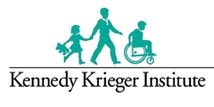 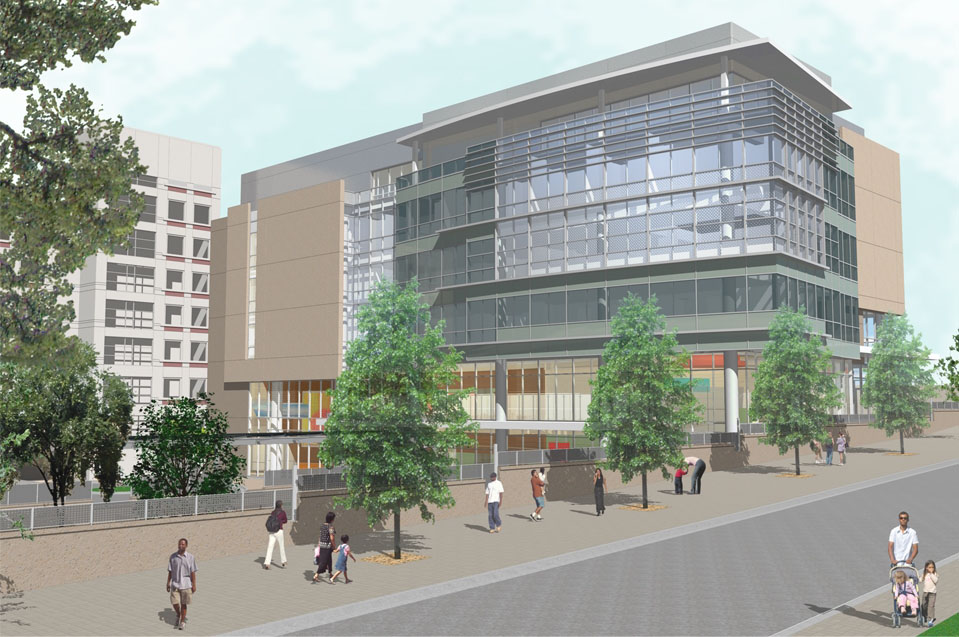 Kennedy Krieger Institute 
Outpatient Medical Center
Baltimore, Maryland


Katie Sennett
Construction Management
Analysis 3 - Critical Industry Research
3D Design Coordination

Problem:  This project did not use 3D design coordination for the 	       MEP system.  This created many unproductive 		       meetings and many changes orders.  

Objective: To research the use of 3D design coordination for MEP 	        systems with clash detection and to figure out 		        companies think about it.
Improving Cost, Constructability, & Quality

Project Overview

Analysis 1: Structural System

Analysis 2: Mechanical System

Analysis 3: 3D Design Coordination

Acknowledgements

Questions/Comments
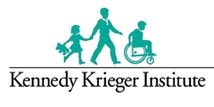 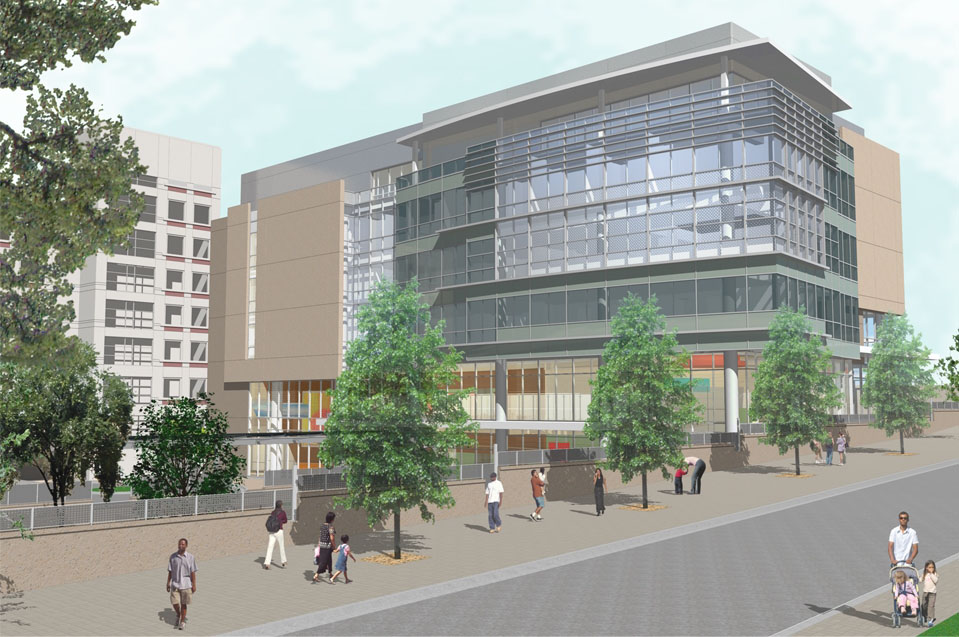 Kennedy Krieger Institute 
Outpatient Medical Center
Baltimore, Maryland


Katie Sennett
Construction Management
Analysis 3 - Critical Industry Research
3D Design Coordination

Problem:  This project did not use 3D design coordination for the 	       MEP system.  This created many unproductive 		       meetings and many changes orders.  

Objective: To research the use of 3D design coordination for MEP 	        systems with clash detection and to figure out 		        companies think about it.
Procedure

Figure out the cost of the program

Survey results

Conclusion
Improving Cost, Constructability, & Quality

Project Overview

Analysis 1: Structural System

Analysis 2: Mechanical System

Analysis 3: 3D Design Coordination

Acknowledgements

Questions/Comments
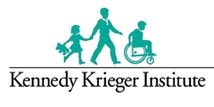 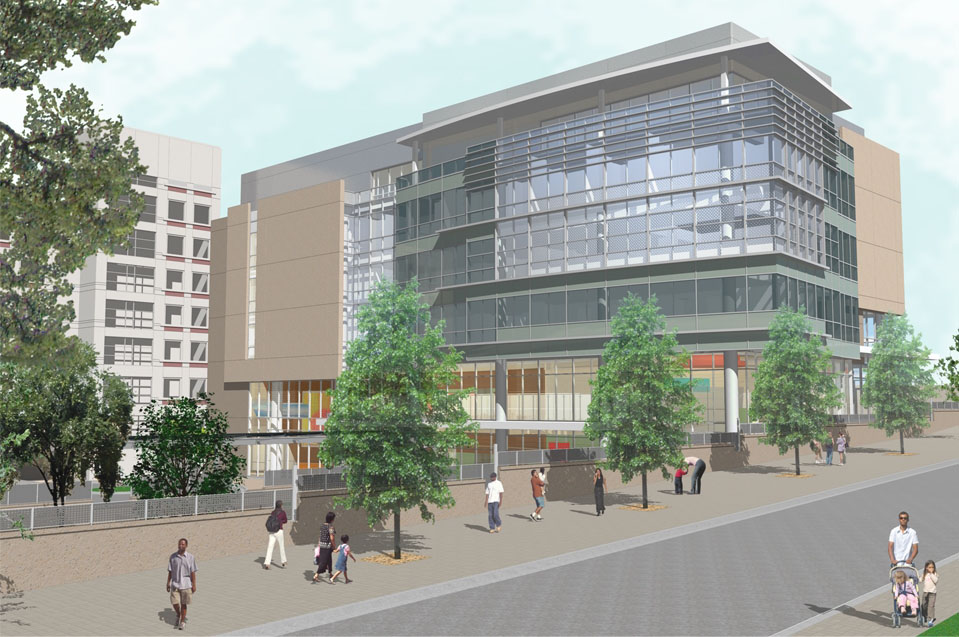 Kennedy Krieger Institute 
Outpatient Medical Center
Baltimore, Maryland


Katie Sennett
Construction Management
Analysis 3 - Critical Industry Research
3D Design Coordination

Problem:  Many unproductive MEP coordination meetings which resulted 	    in many changes orders.  

Objective: To research the use of 3D design coordination for MEP 	        	     systems with clash detection and to survey the contractors and 	     designs on the project about their thoughts on the program
Procedure
Figure out the cost of the system
Survey results
Conclusion
The cost of the system
3D design coordination requires computer software and training.
Improving Cost, Constructability, & Quality

Project Overview

Analysis 1: Structural System

Analysis 2: Mechanical System

Analysis 3: 3D Design Coordination

Acknowledgements

Questions/Comments
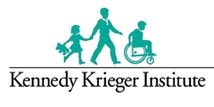 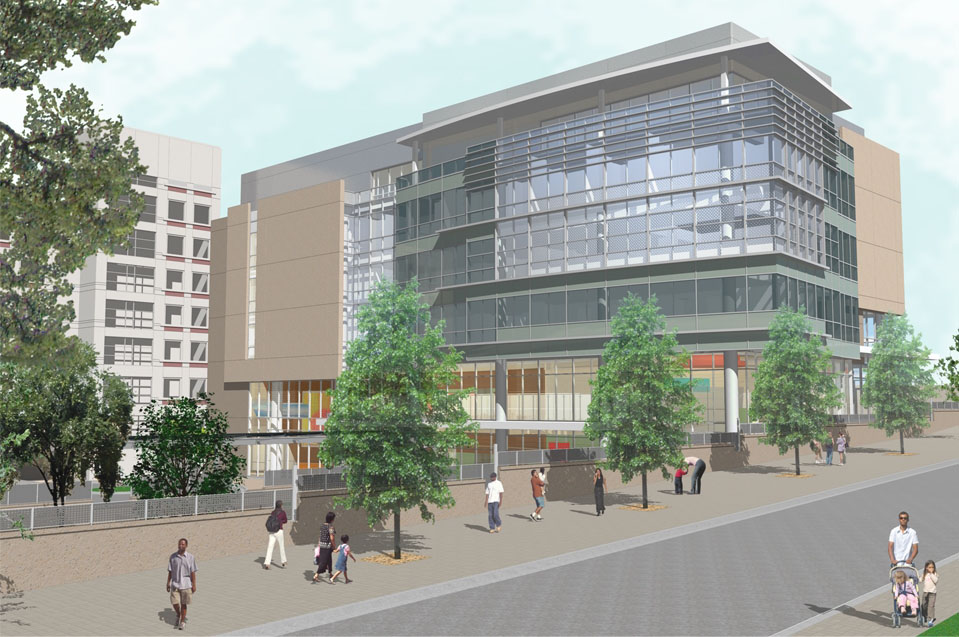 Kennedy Krieger Institute 
Outpatient Medical Center
Baltimore, Maryland


Katie Sennett
Construction Management
Analysis 3 - Critical Industry Research
3D Design Coordination

Problem:  Many unproductive MEP coordination meetings which resulted 	    in many changes orders.  

Objective: To research the use of 3D design coordination for MEP 	        	     systems with clash detection and to survey the contractors and 	     designs on the project about their thoughts on the program
Procedure
Figure out the cost of the system
Survey results
Conclusion
Survey Results

Companies lack the resources and the funds 

Coordinating project team is very difficult

Most larger companies are subcontracting the 3D design work out to specialists
Improving Cost, Constructability, & Quality

Project Overview

Analysis 1: Structural System

Analysis 2: Mechanical System

Analysis 3: 3D Design Coordination

Acknowledgements

Questions/Comments
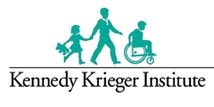 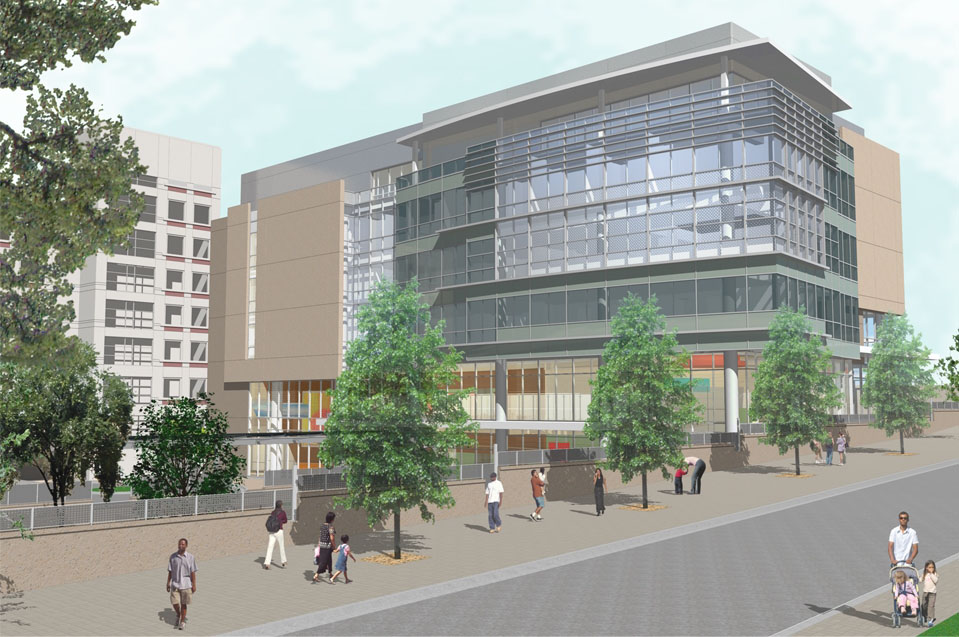 Kennedy Krieger Institute 
Outpatient Medical Center
Baltimore, Maryland


Katie Sennett
Construction Management
Analysis 3 - Critical Industry Research
3D Design Coordination

Problem:  Many unproductive MEP coordination meetings which resulted 	    in many changes orders.  

Objective: To research the use of 3D design coordination for MEP 	        	     systems with clash detection and to survey the contractors and 	     designs on the project about their thoughts on the program
Procedure
Figure out the cost of the system
Survey results
Conclusion
Conclusion

Companies are aware the price to implement the program

Companies know the process to utilize 

Companies feel that once technology increases more and the demand to use 3D design coordination increases, companies will then start implementing and utilizing 3D design coordination on construction projects.
Improving Cost, Constructability, & Quality

Project Overview

Analysis 1: Structural System

Analysis 2: Mechanical System

Analysis 3: 3D Design Coordination

Acknowledgements

Questions/Comments
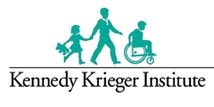 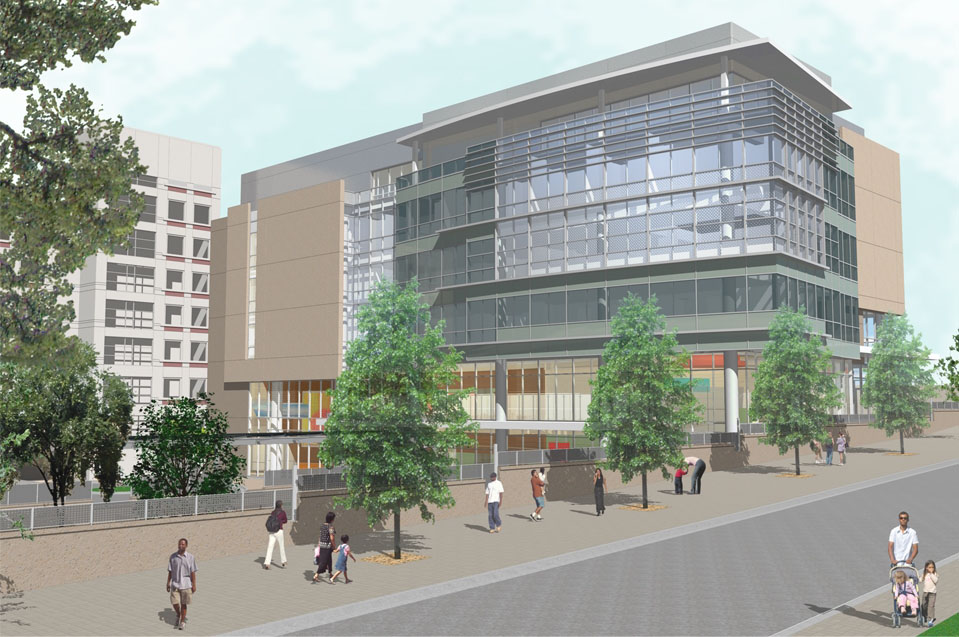 Kennedy Krieger Institute 
Outpatient Medical Center
Baltimore, Maryland


Katie Sennett
Construction Management
Acknowledgements
I would like to thank:

Kennedy Krieger Institute

Project Team @ Whiting-Turner Contracting

AE Faculty and Staff

Family and Friends

Thank You
Improving Cost, Constructability, & Quality

Project Overview

Analysis 1: Structural System

Analysis 2: Mechanical System

Analysis 3: 3D Design Coordination

Acknowledgements

Questions/Comments
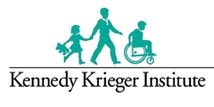 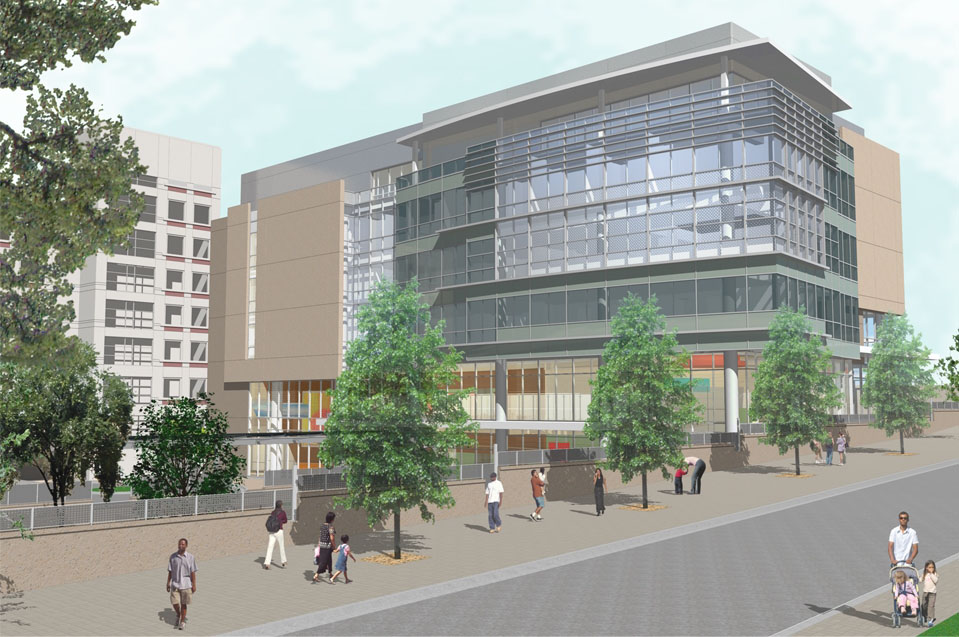 Kennedy Krieger Institute 
Outpatient Medical Center
Baltimore, Maryland


Katie Sennett
Construction Management
Questions / Comments
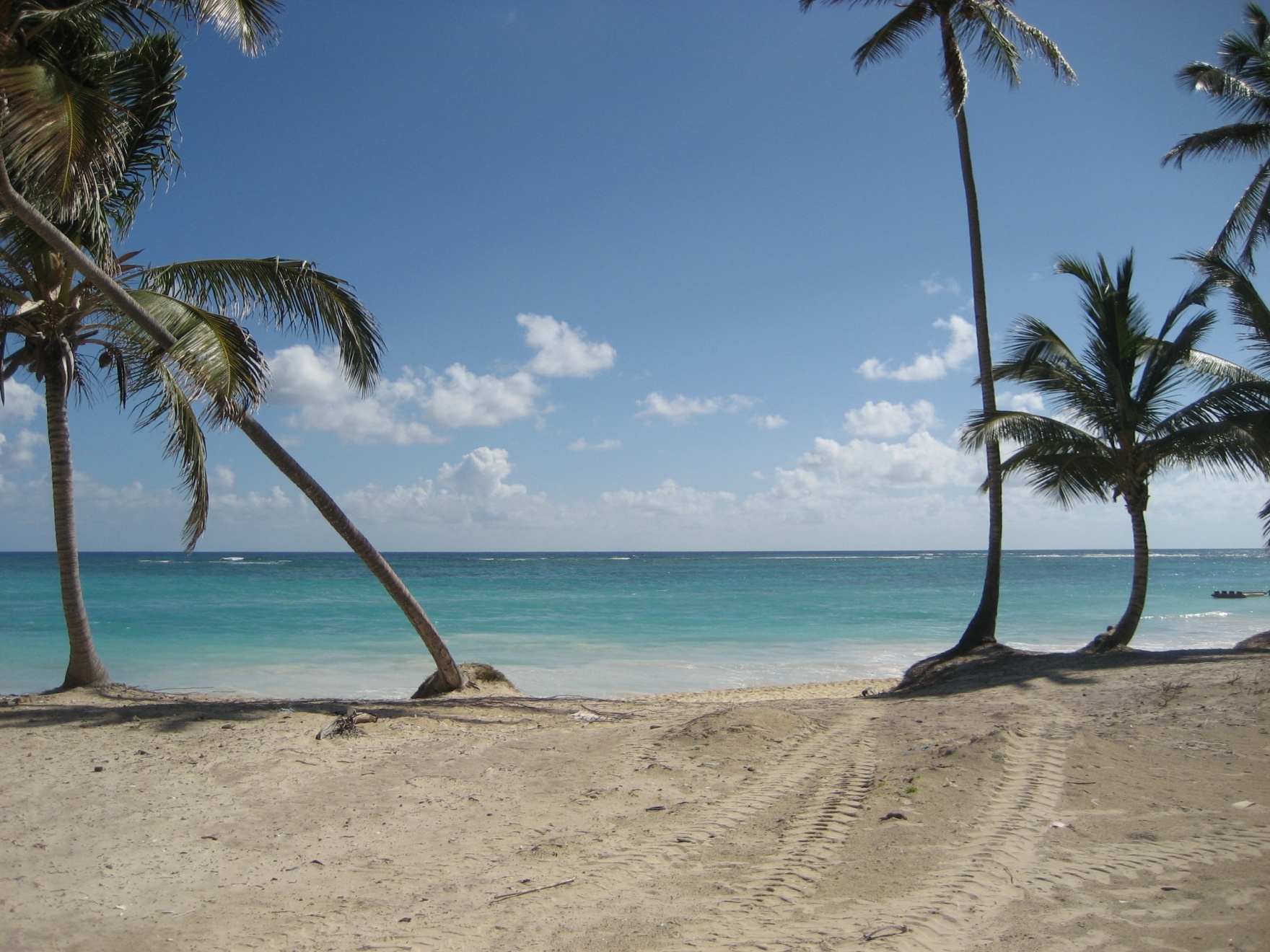 ?
Improving Cost, Constructability, & Quality

Project Overview

Analysis 1: Structural System

Analysis 2: Mechanical System

Analysis 3: 3D Design Coordination

Acknowledgements

Questions/Comments
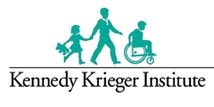 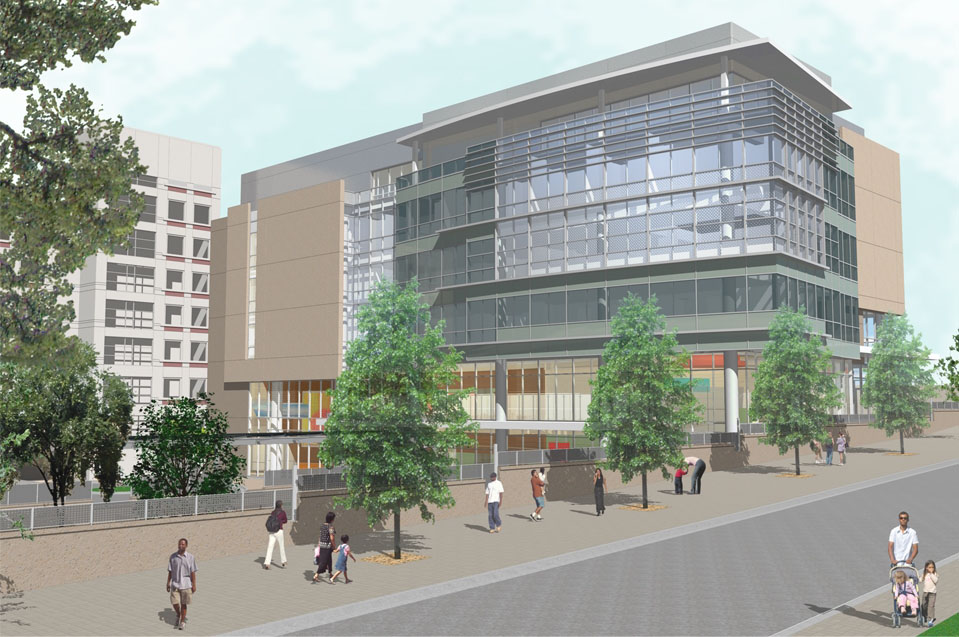 Kennedy Krieger Institute 
Outpatient Medical Center
Baltimore, Maryland


Katie Sennett
Construction Management
Site Plan & Penetration
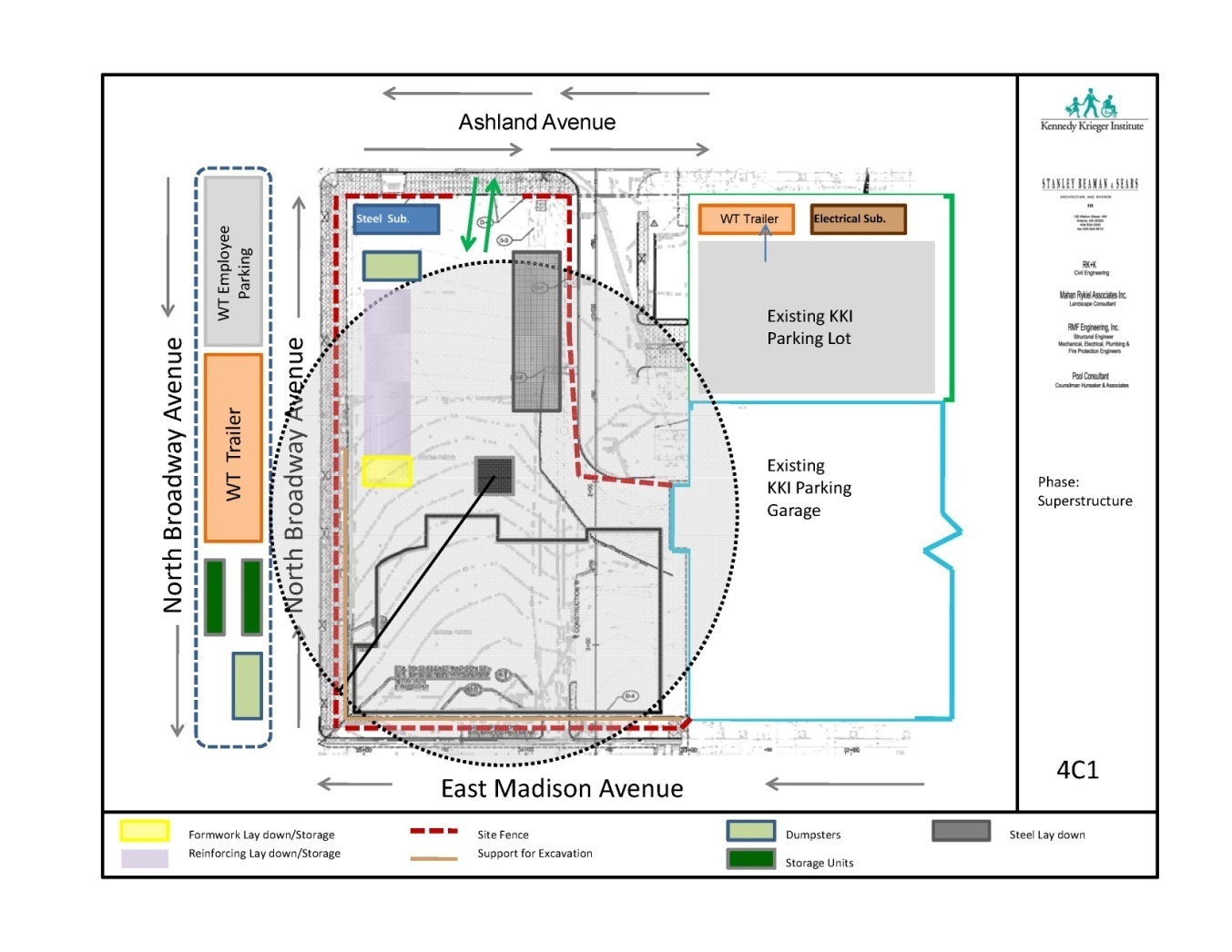 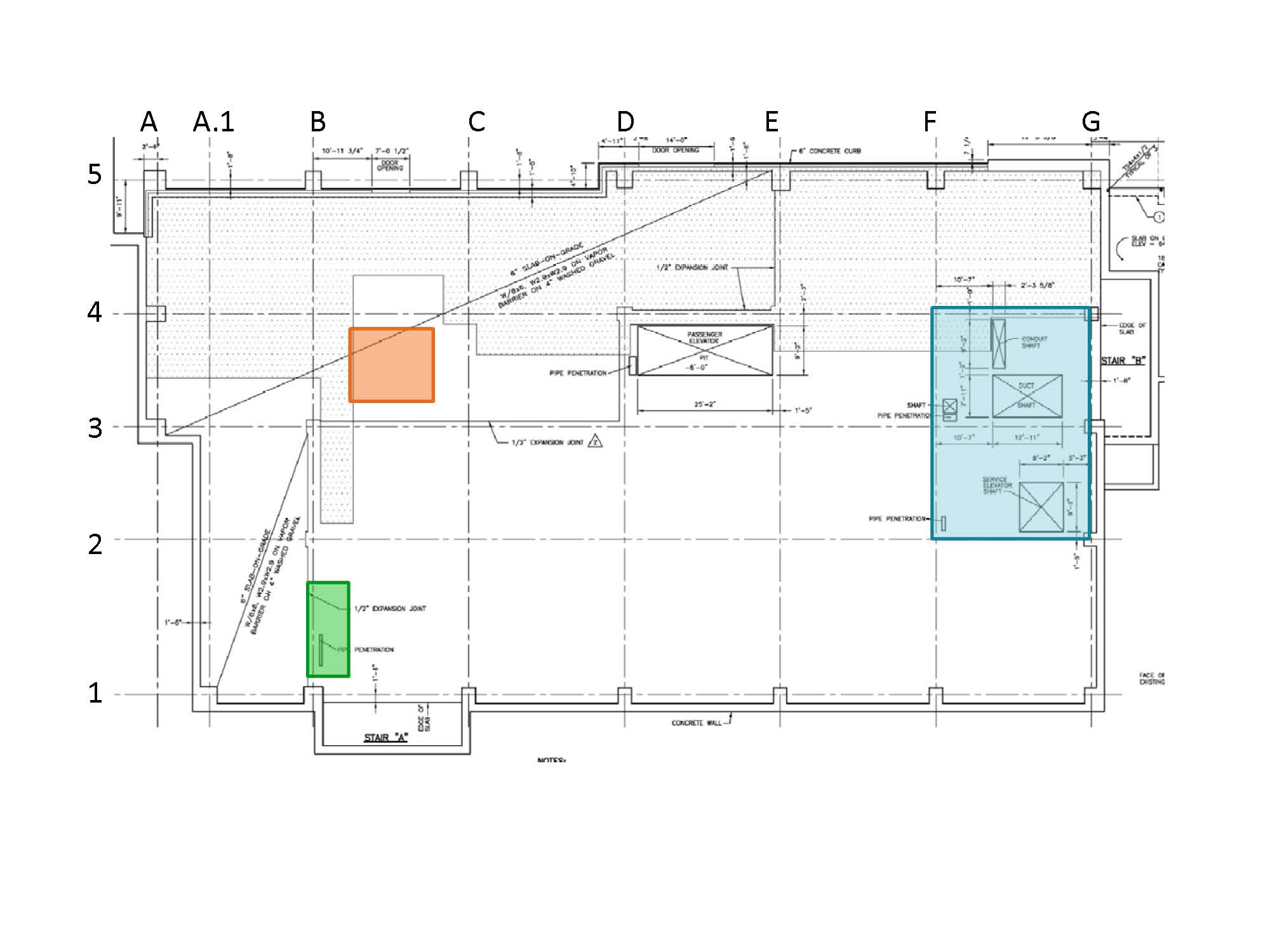 Improving Cost, Constructability, & Quality

Project Overview

Analysis 1: Structural System

Analysis 2: Mechanical System

Analysis 3: 3D Design Coordination

Acknowledgements

Questions/Comments
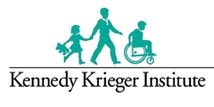 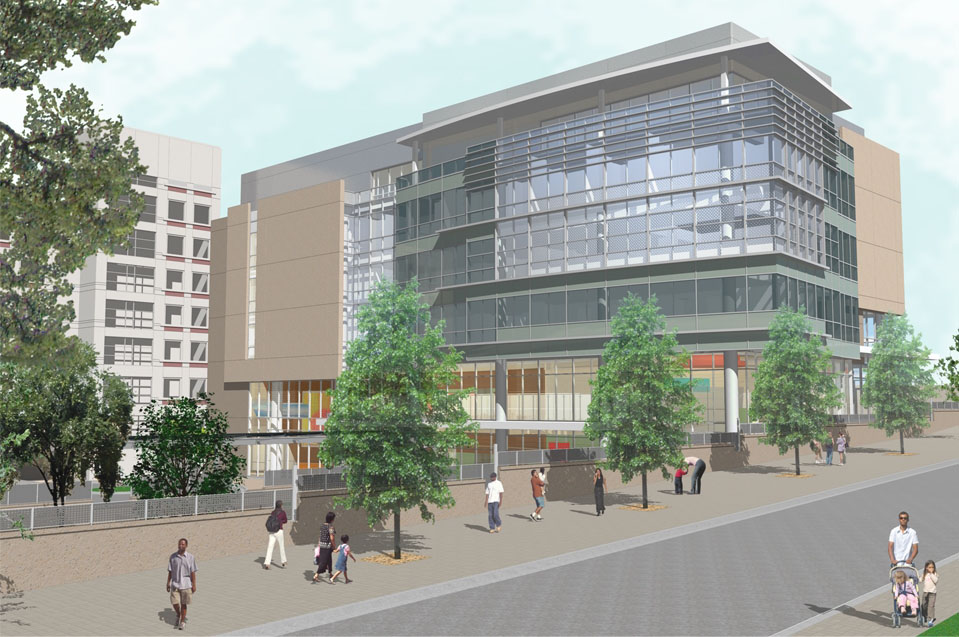 Kennedy Krieger Institute 
Outpatient Medical Center
Baltimore, Maryland


Katie Sennett
Construction Management
Mechanical
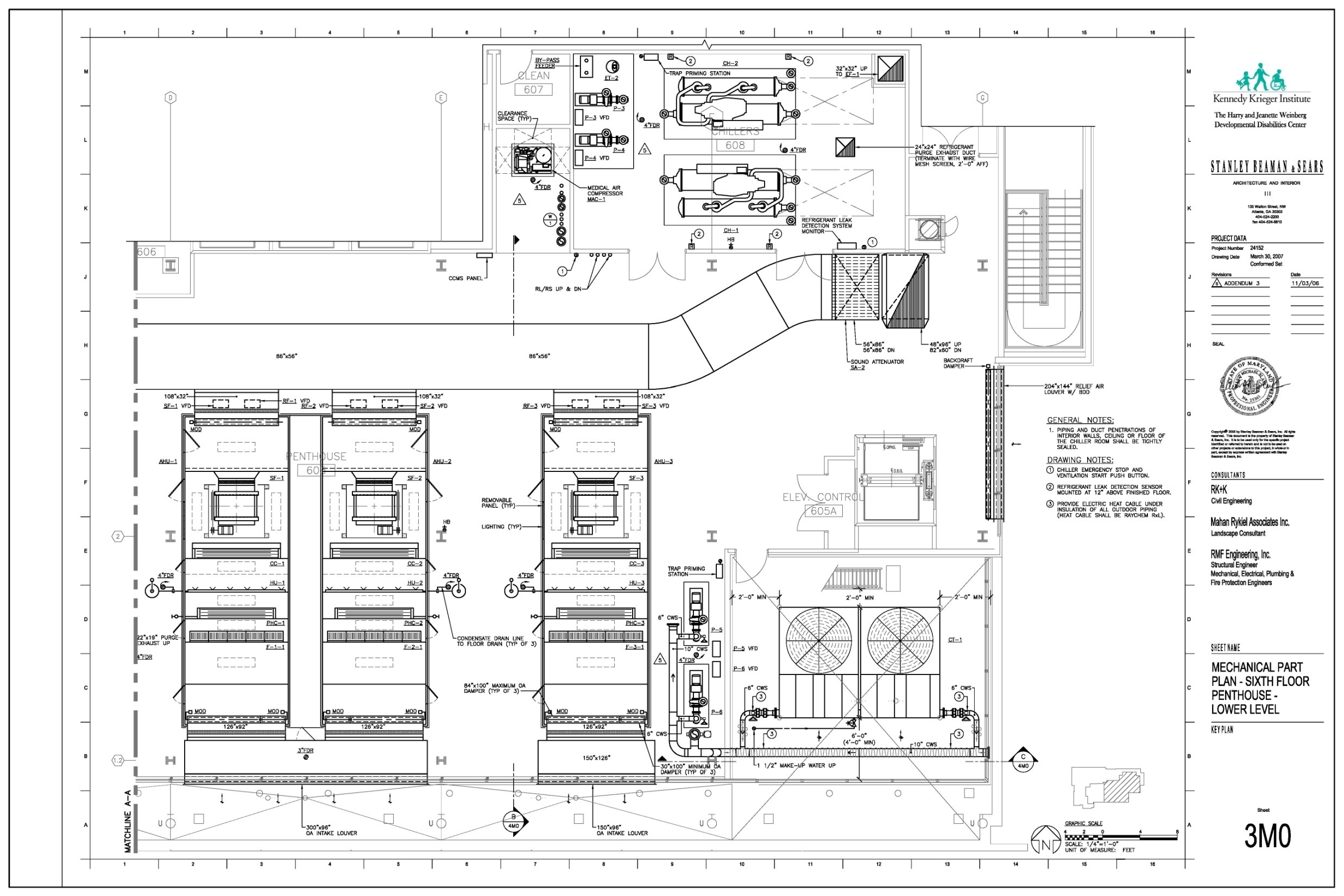 Improving Cost, Constructability, & Quality

Project Overview

Analysis 1: Structural System

Analysis 2: Mechanical System

Analysis 3: 3D Design Coordination

Acknowledgements

Questions/Comments
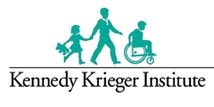 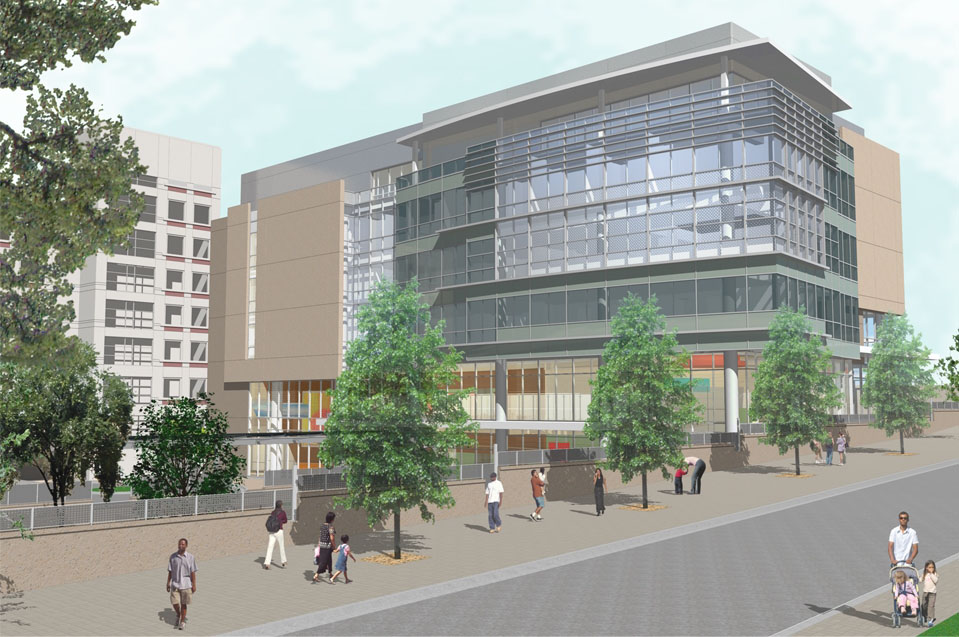 Kennedy Krieger Institute 
Outpatient Medical Center
Baltimore, Maryland


Katie Sennett
Construction Management
Interview Sources
Improving Cost, Constructability, & Quality

Project Overview

Analysis 1: Structural System

Analysis 2: Mechanical System

Analysis 3: 3D Design Coordination

Acknowledgements

Questions/Comments
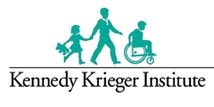